Tập đọc
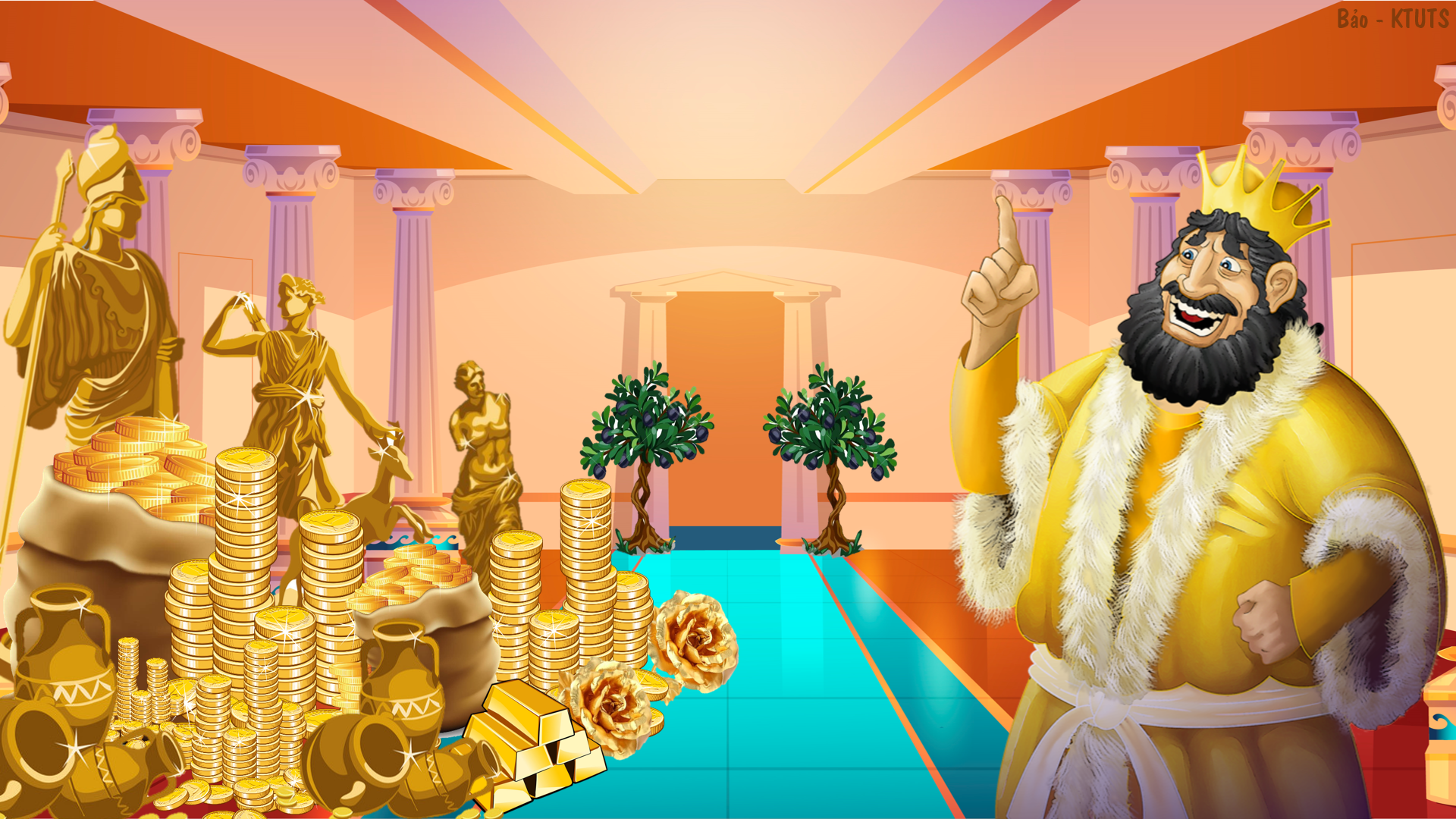 ĐIỀU ƯỚC 
CỦA VUA MI - ĐÁT
ĐIỀU ƯỚC 
CỦA VUA MI - ĐÁT
KTUTS
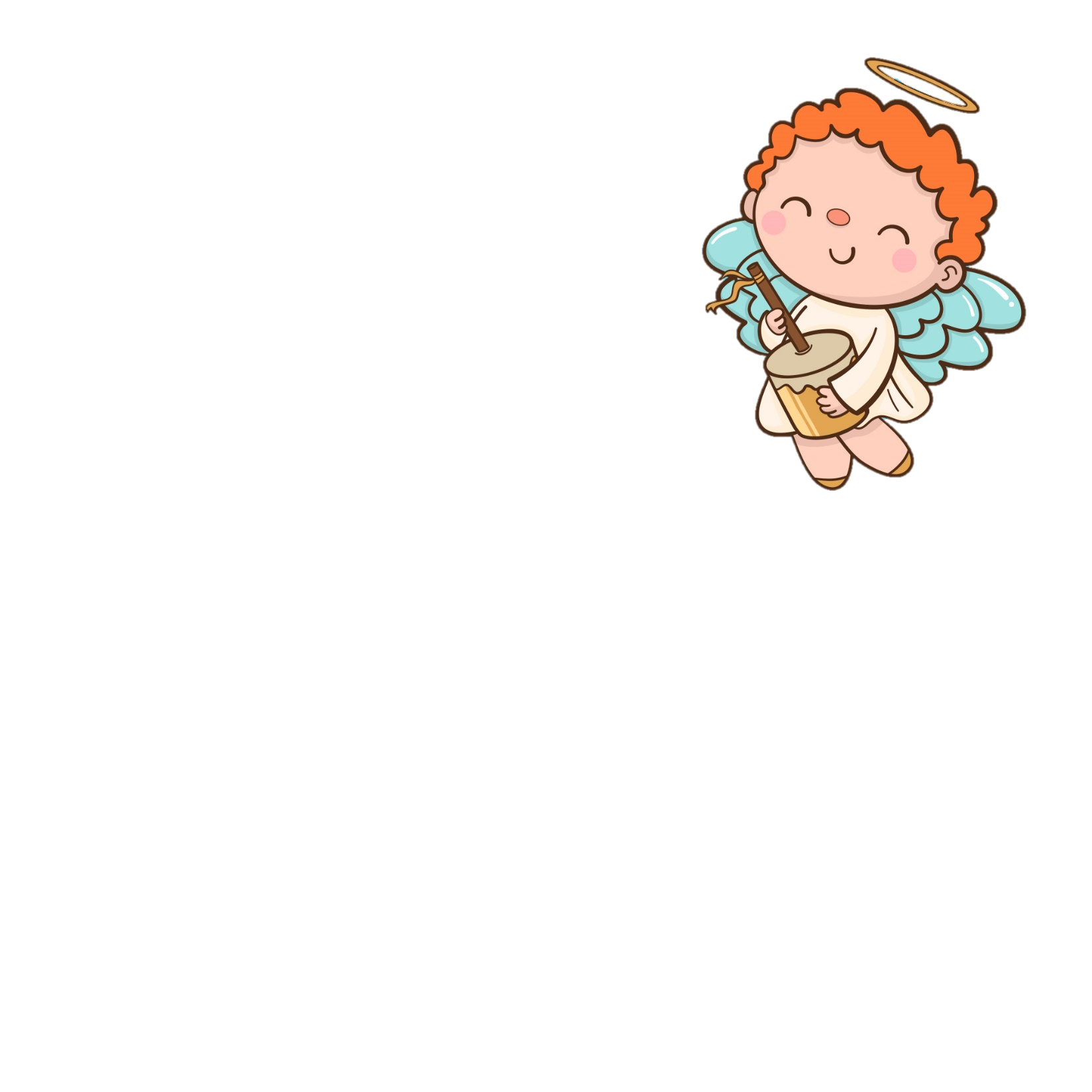 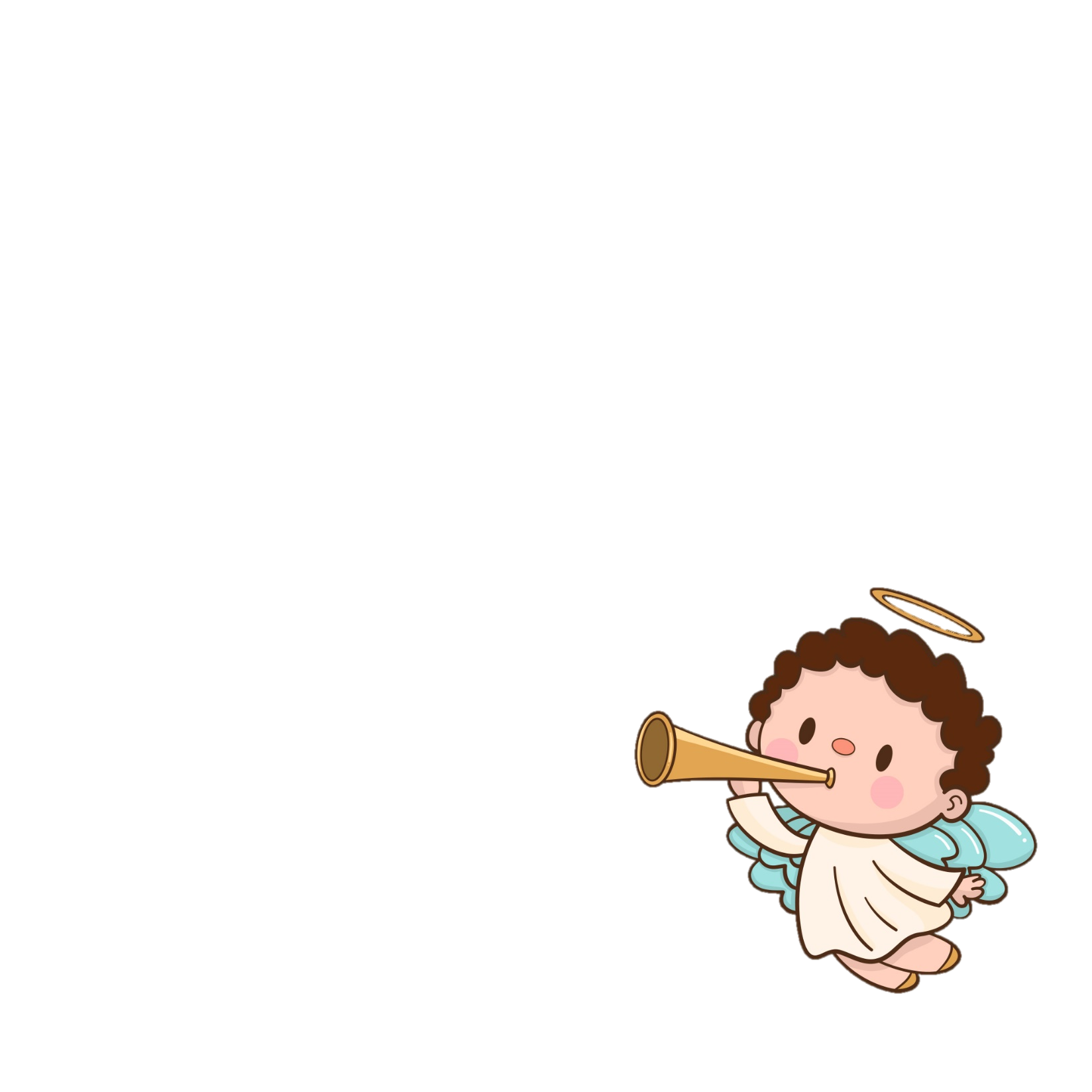 Hãy tưởng tượng: 
Nếu một ngày nọ, các em được một vị thần cho duy nhất 1 điều ước. Vậy em sẽ ước điều gì?
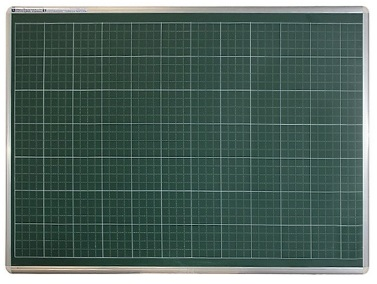 Thứ tư ngày 3 tháng 11 năm 2021
Tập đọc
Điều ước của vua Mi-đát (trang 90)
Tập đọc
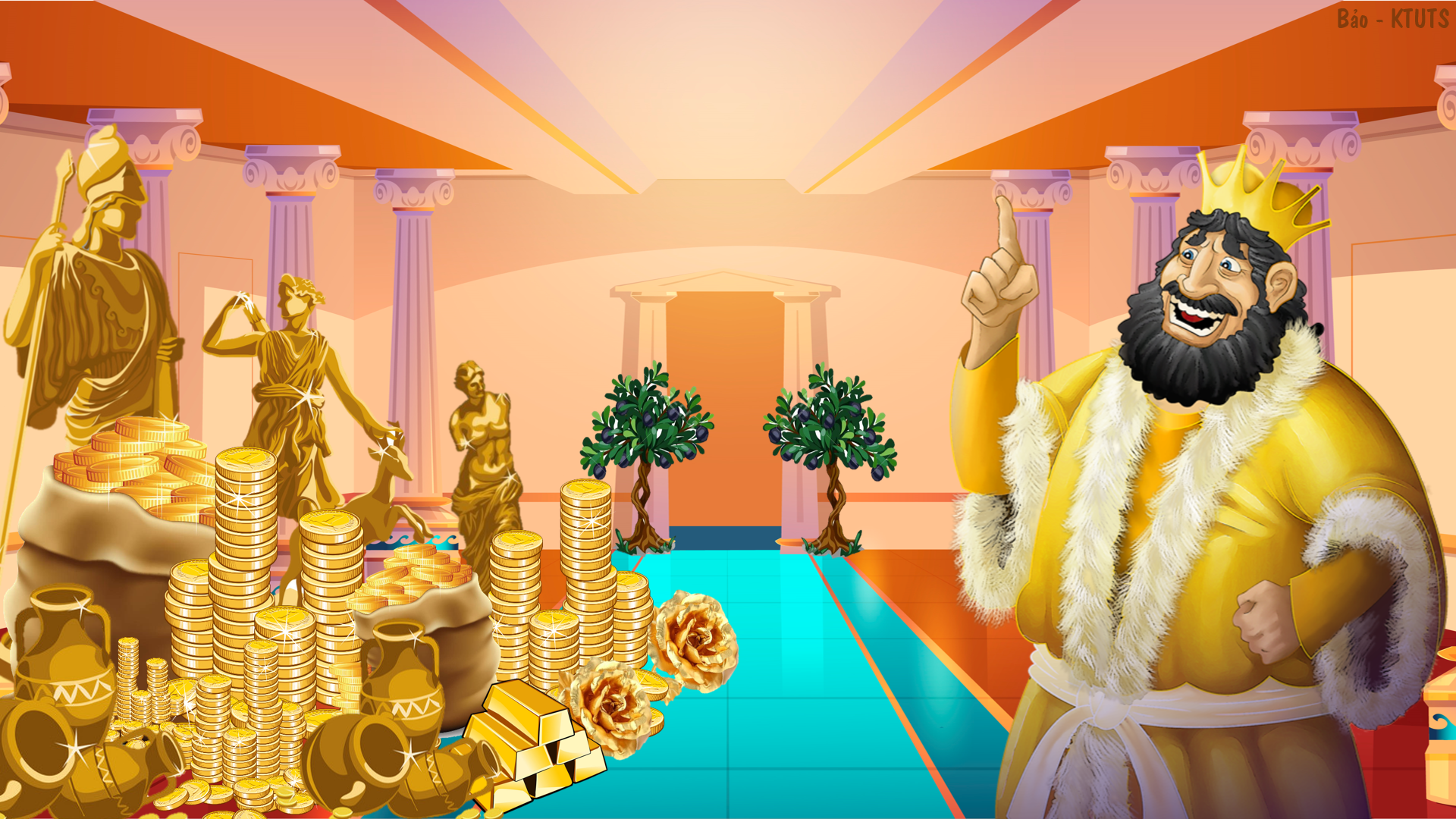 ĐIỀU ƯỚC 
CỦA VUA MI - ĐÁT
ĐIỀU ƯỚC 
CỦA VUA MI - ĐÁT
KTUTS
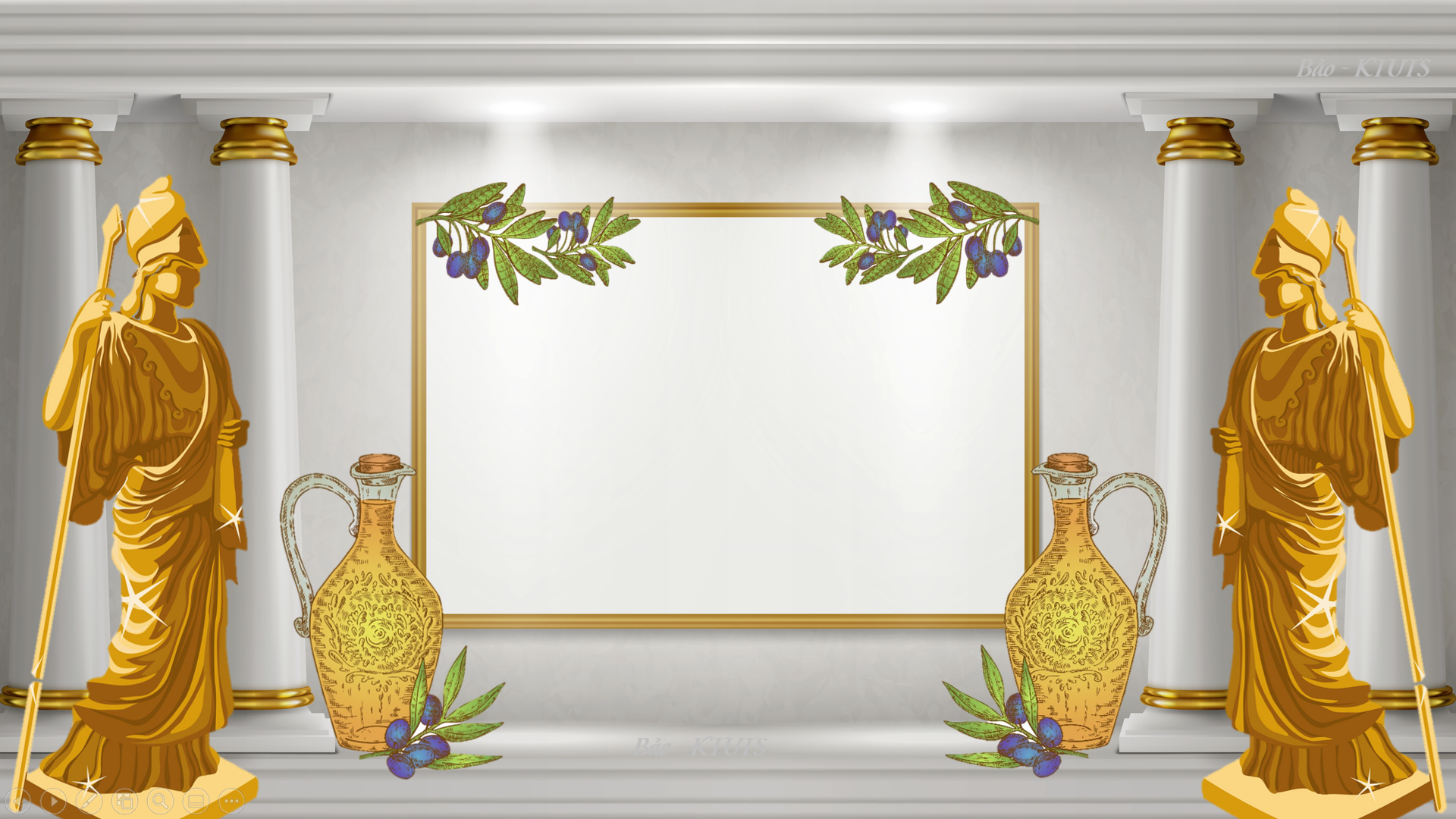 LUYỆN ĐỌC
LUYỆN ĐỌC
Có lần thần Đi-ô-ni-dốt hiện ra, cho vua Mi-đát được ước một điều. Mi-đát vốn tham lam nên nói ngay:
- Xin Thần cho mọi vật tôi chạm đến đều hóa thành vàng!
	Thần Đi-ô-ni-dốt mỉm cười ưng thuận.
	Vua Mi-đát thử bẻ một cành sồi, cành đó liền biến thành vàng. Vua ngắt một quả táo, quả táo cũng thành vàng nốt. Tưởng không có ai trên đời sung sướng hơn thế nữa!
	Bọn đầy tớ dọn thức ăn cho Mi-đát. Nhà vua sung sướng ngồi vào bàn. Và lúc đó ông mới biết mình đã xin một điều ước khủng khiếp. Các thức ăn, thức uống khi vua chạm tay vào đều biến thành vàng. Mi-đát bụng đói cồn cào, chịu không nổi, liền chắp tay cầu khẩn:
- Xin Thần tha tội cho tôi! Xin Người lấy lại điều ước để cho tôi được sống!
Thần Đi-ô-ni-dốt liền hiện ra và phán:
- Nhà ngươi hãy đến sông Pác-tôn, nhúng mình vào dòng nước, phép màu sẽ biến mất và nhà người sẽ rửa sạch được lòng tham.
	Mi-đát làm theo lời dạy của thần, quả nhiên thoát khỏi cái quà tặng mà trước đây ông hằng mong ước. Lúc ấy, nhà vua mới hiểu rằng hạnh phúc không thể xây dựng bằng ước muốn tham lam.
ĐIỀU ƯỚC CỦA VUA MI -ĐÁT
ĐIỀU ƯỚC CỦA VUA MI -ĐÁT
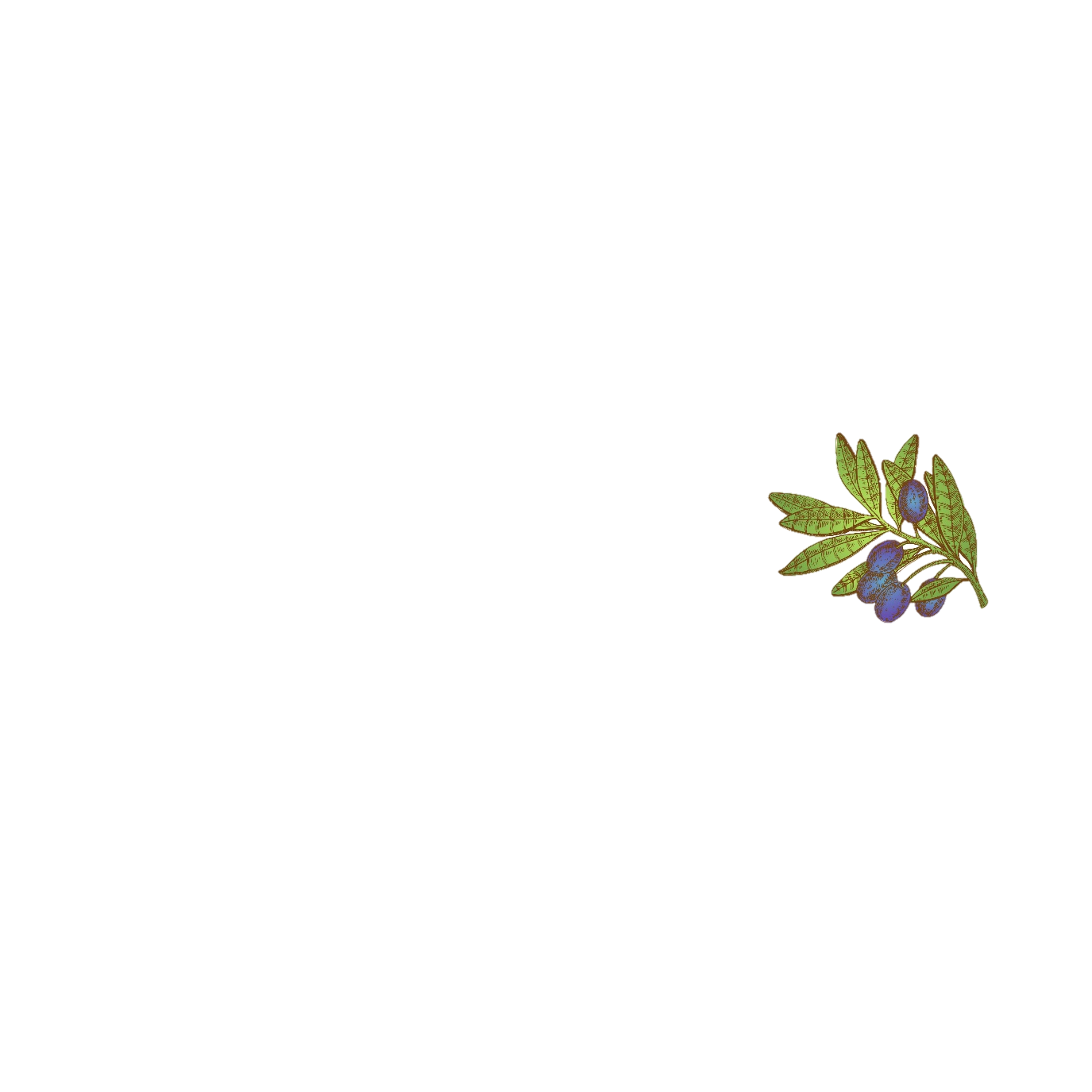 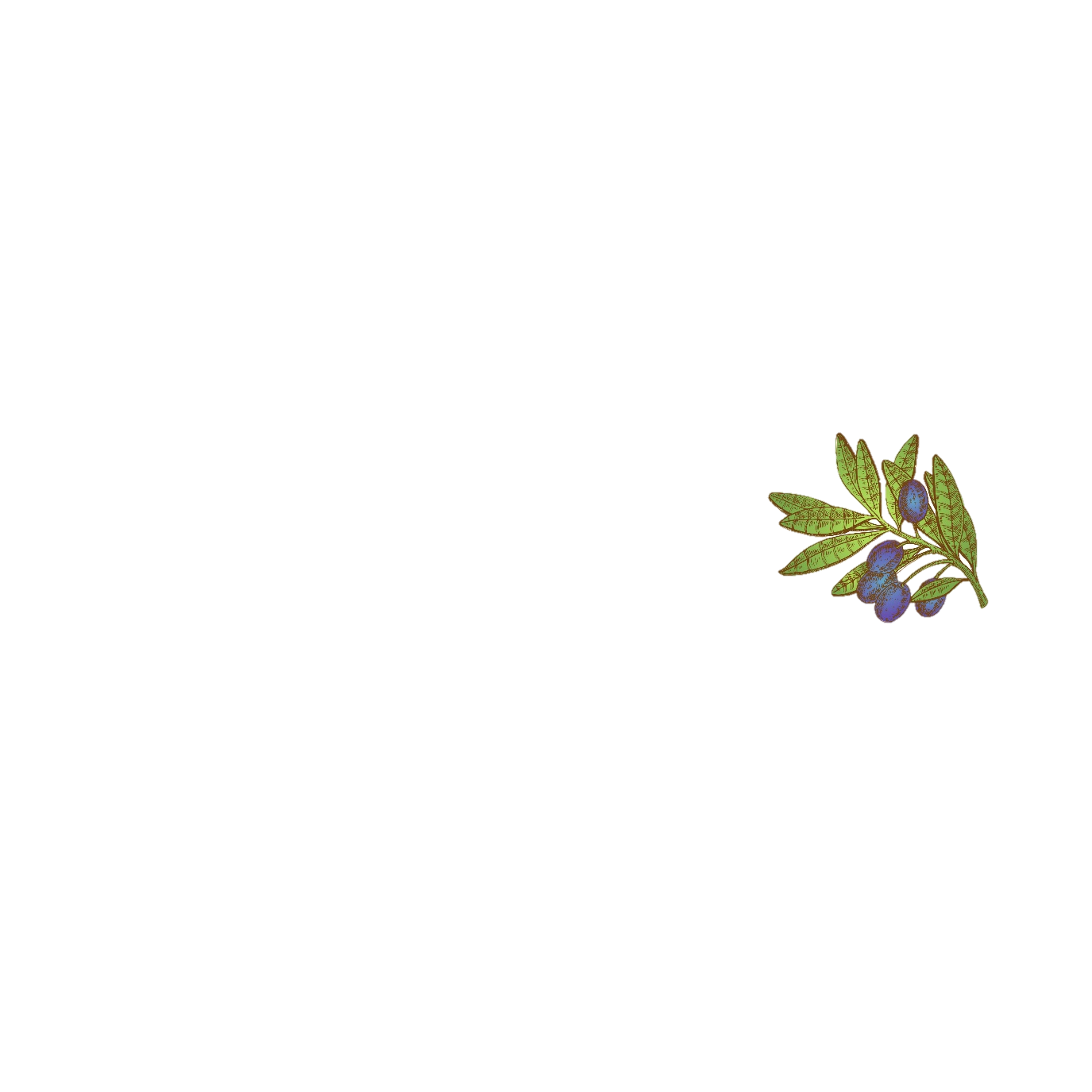 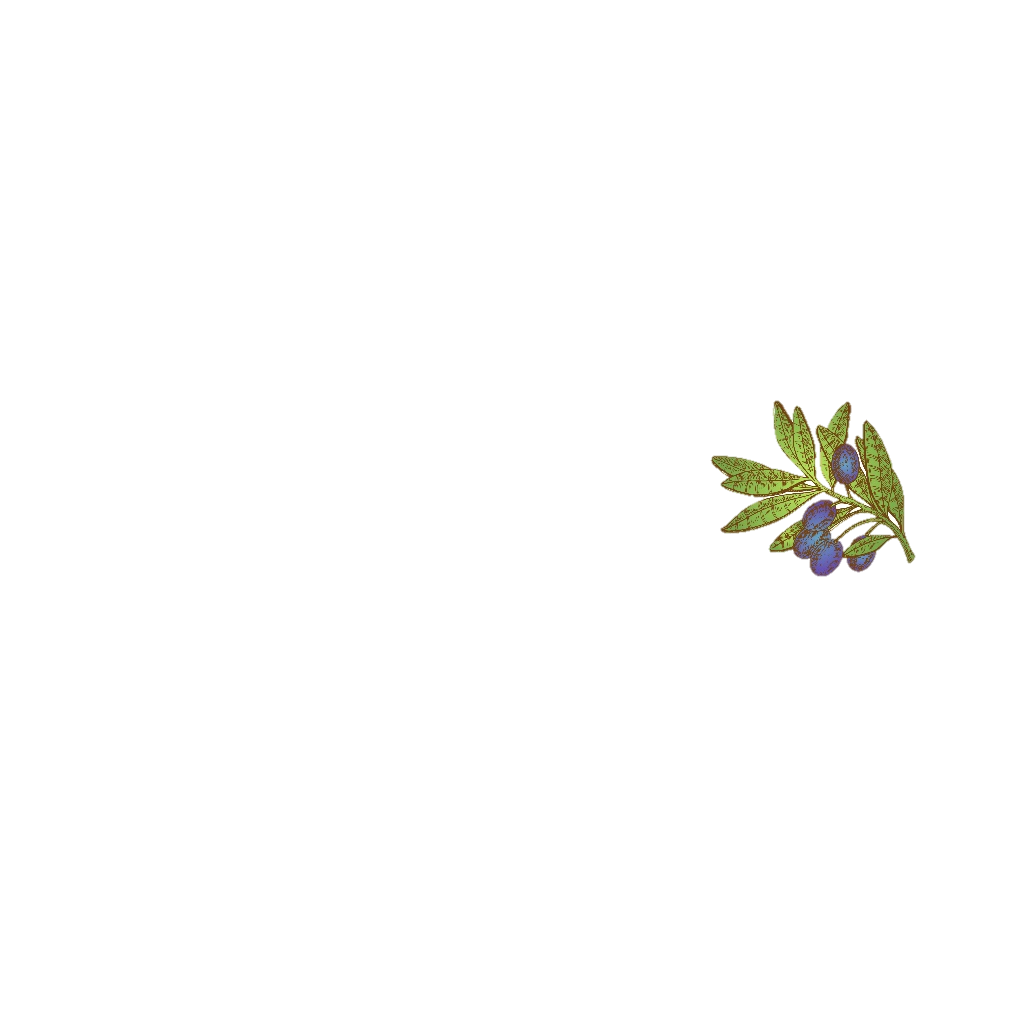 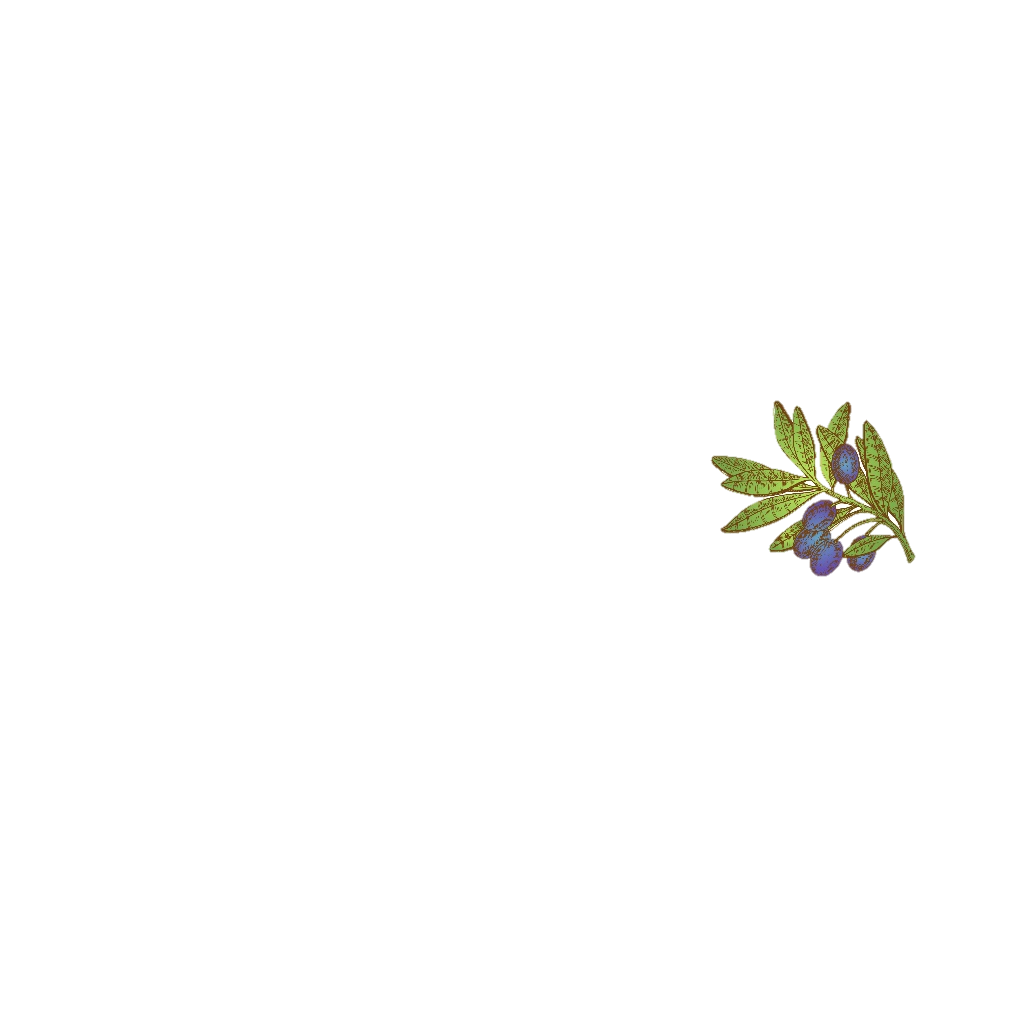 CHIA ĐOẠN
CHIA ĐOẠN
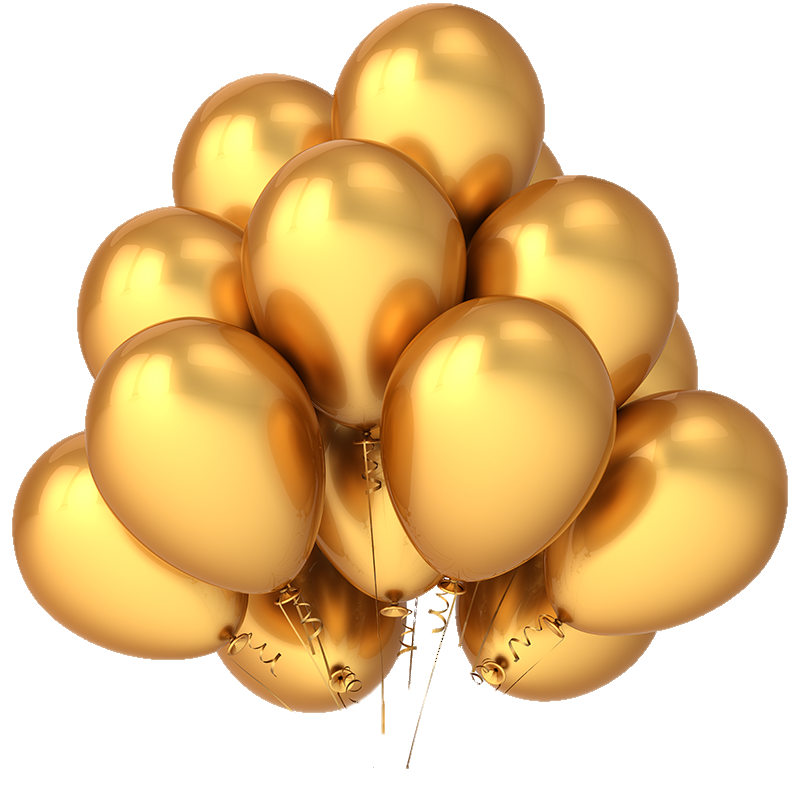 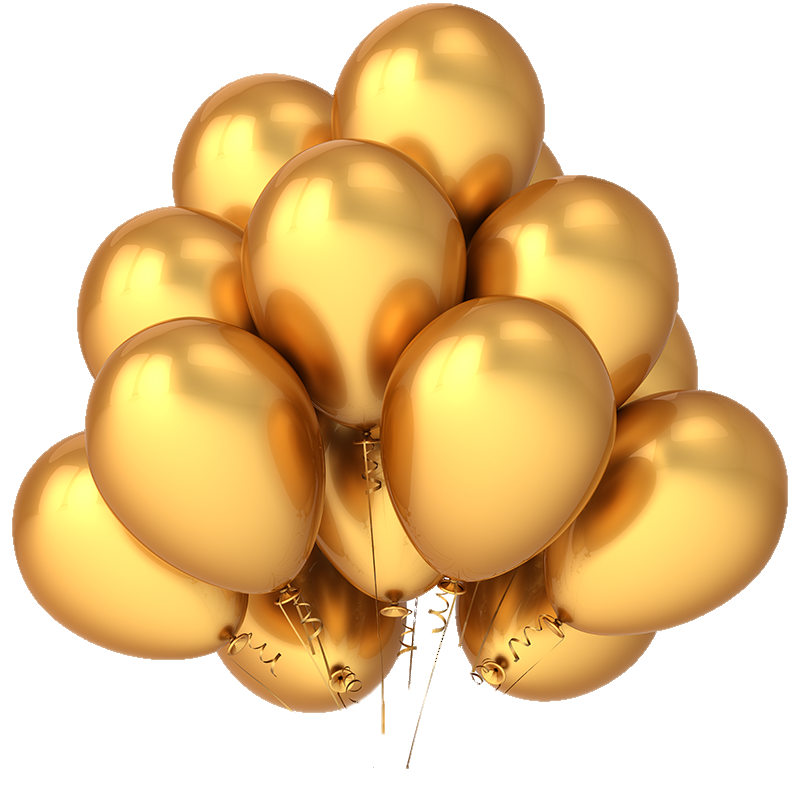 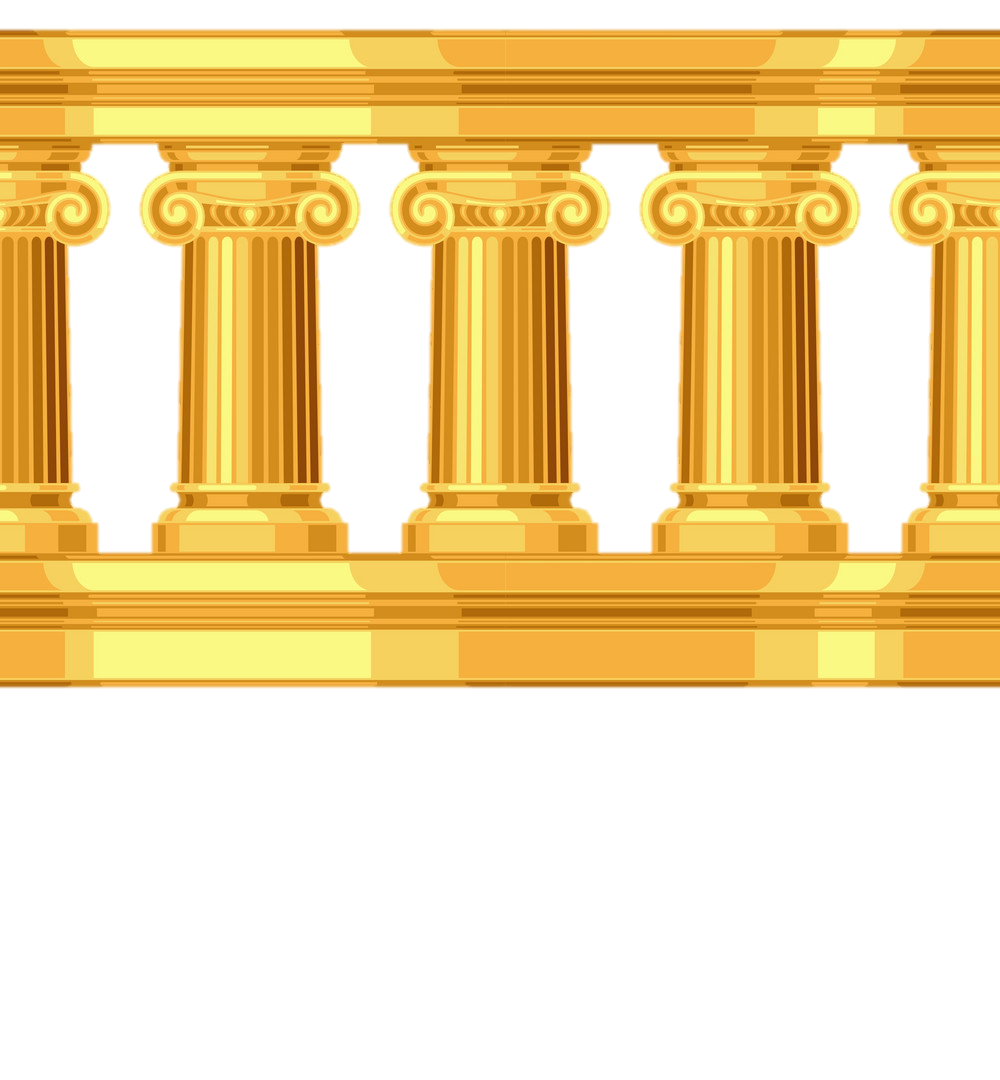 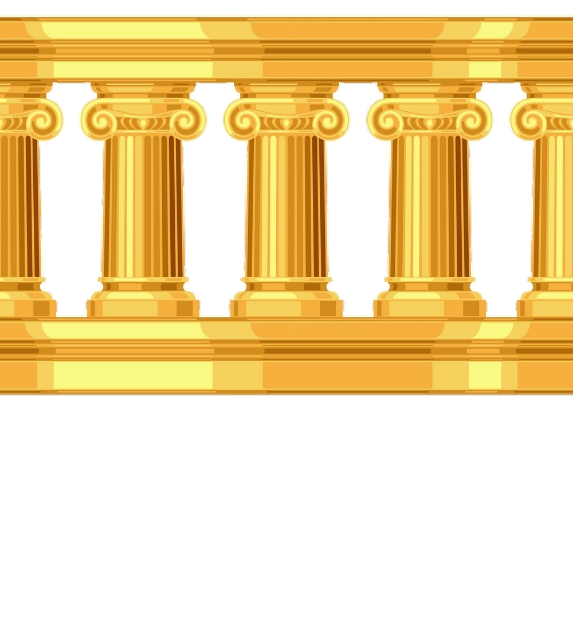 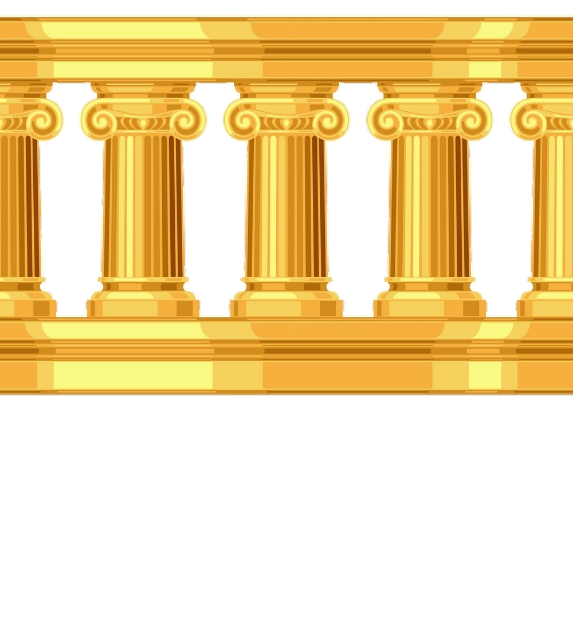 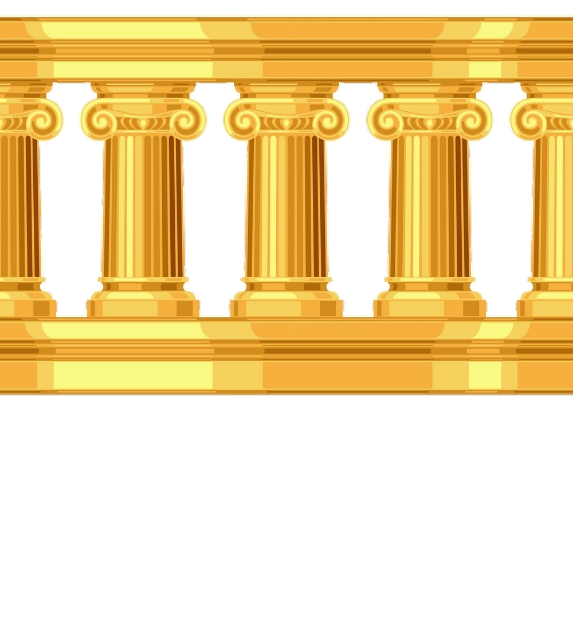 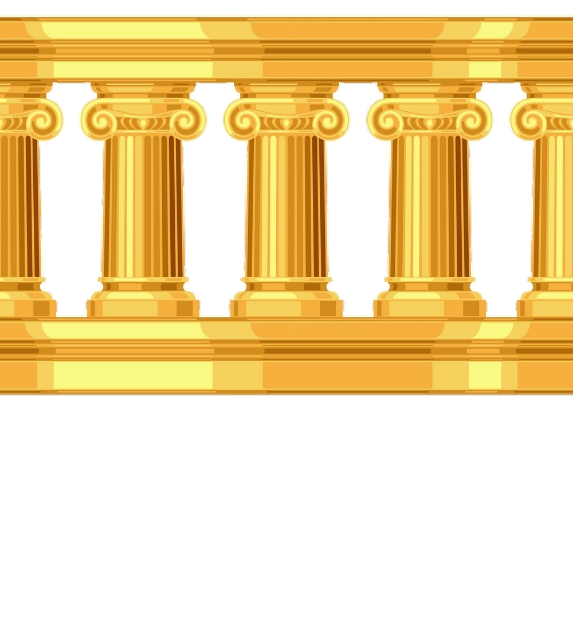 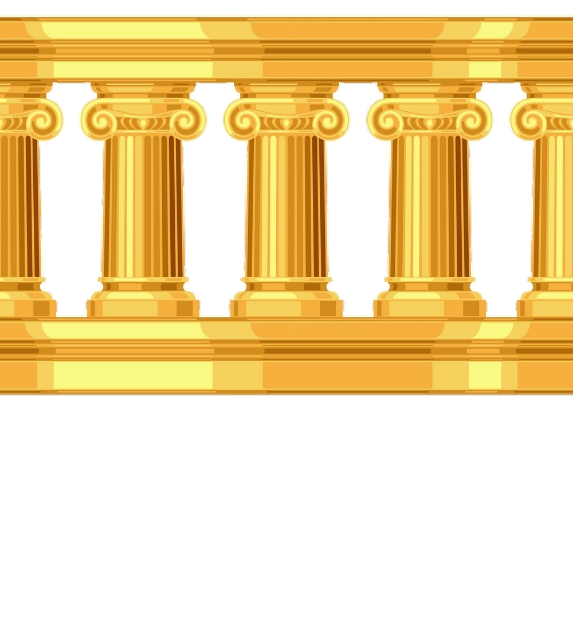 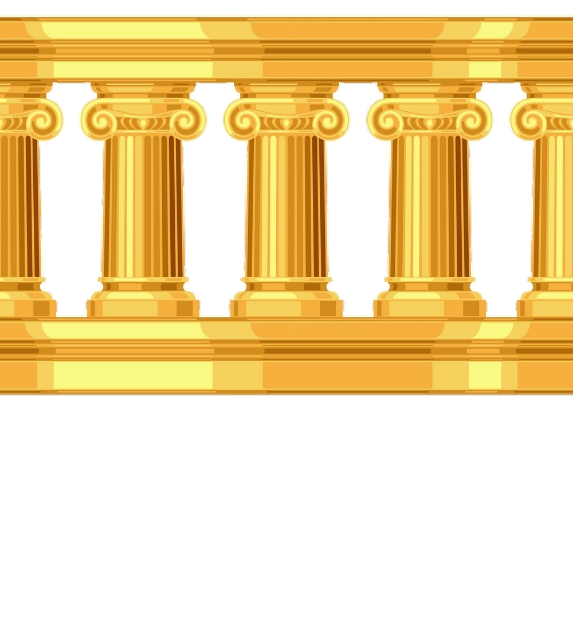 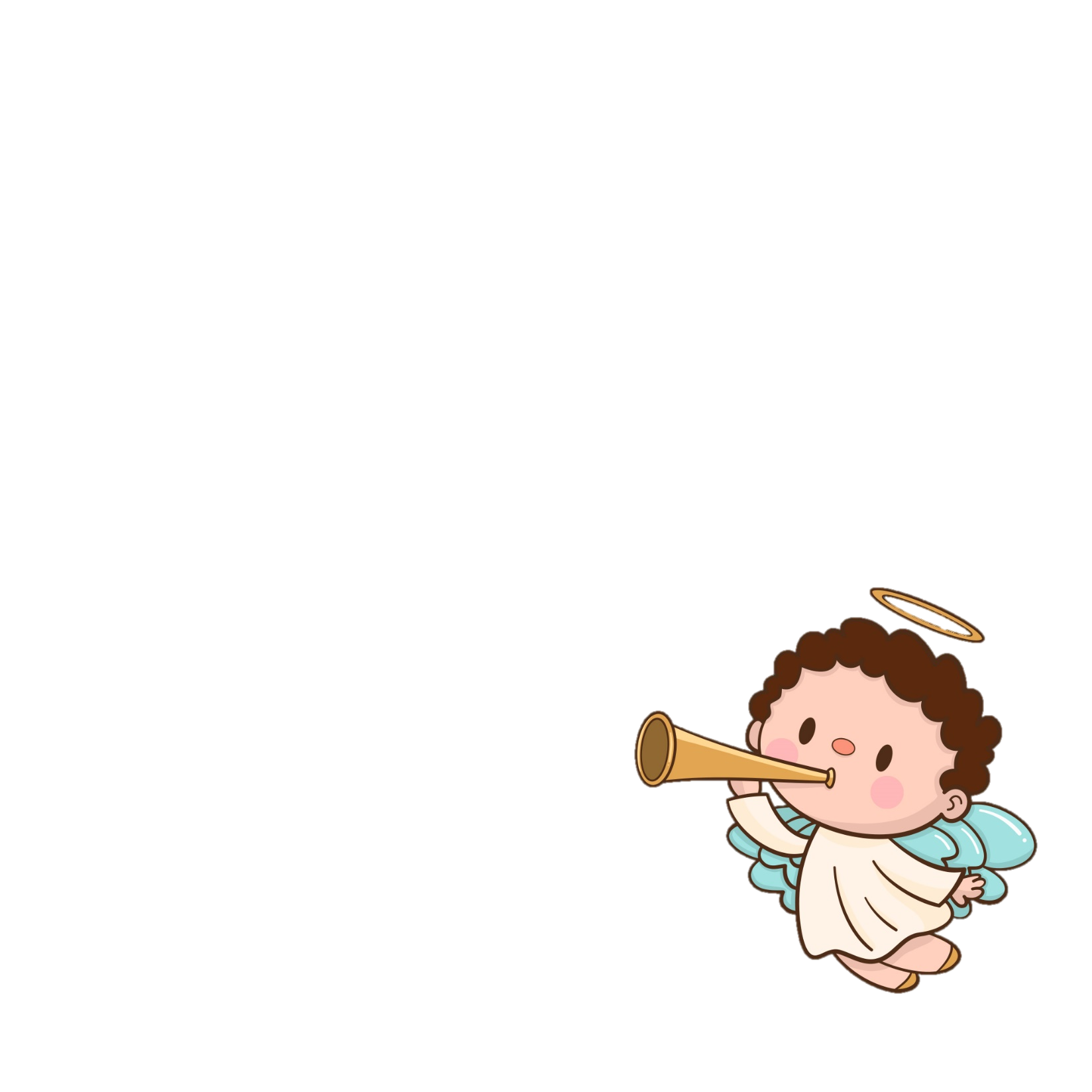 CHIA ĐOẠN
Đoạn 1: Có lần … sung sướng hơn thế nữa!
Đoạn 2: Bọn đầy tớ … cho tôi được sống!
Đoạn 3: Thần Đi-ô-ni-dốt … tham lam
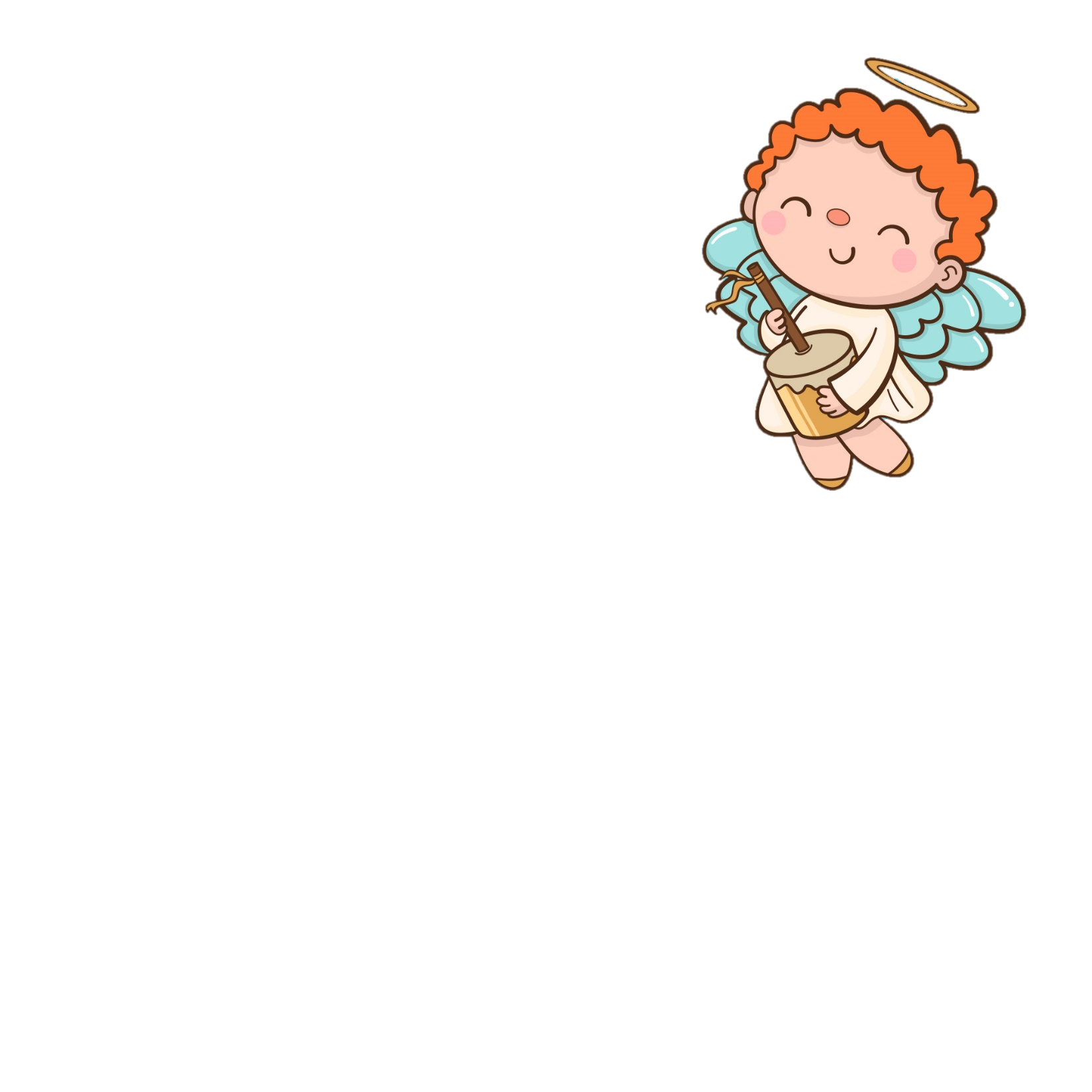 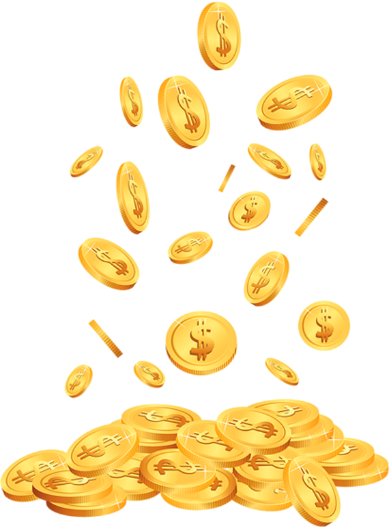 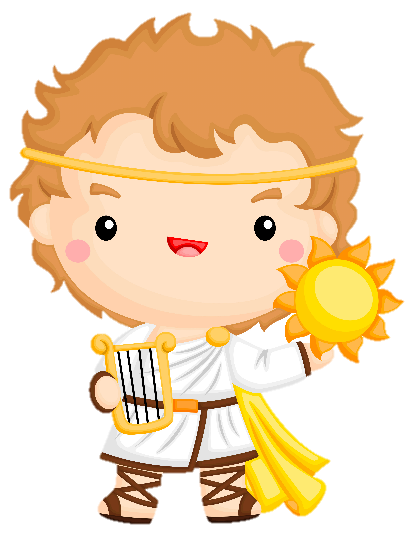 ĐIỀU ƯỚC CỦA VUA MI -ĐÁT
ĐIỀU ƯỚC CỦA VUA MI -ĐÁT
Có lần thần Đi-ô-ni-dốt hiện ra, cho vua Mi-đát được ước một điều. Mi-đát vốn tham lam nên nói ngay:
- Xin Thần cho mọi vật tôi chạm đến đều hóa thành vàng!
	Thần Đi-ô-ni-dốt mỉm cười ưng thuận.
	Vua Mi-đát thử bẻ một cành sồi, cành đó liền biến thành vàng. Vua ngắt một quả táo, quả táo cũng thành vàng nốt. Tưởng không có ai trên đời sung sướng hơn thế nữa!
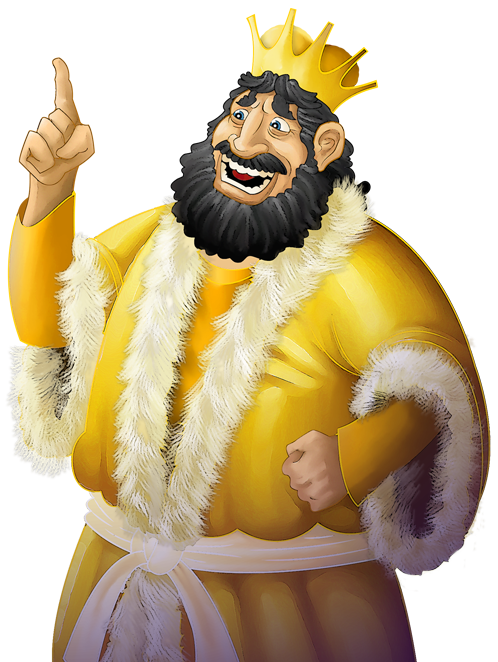 Bọn đầy tớ dọn thức ăn cho Mi-đát. Nhà vua sung sướng ngồi vào bàn. Và lúc đó ông mới biết mình đã xin một điều ước khủng khiếp. Các thức ăn, thức uống khi vua chạm tay vào đều biến thành vàng. Mi-đát bụng đói cồn cào, chịu không nổi, liền chắp tay cầu khẩn:
- Xin Thần tha tội cho tôi! Xin Người lấy lại điều ước để cho tôi được sống!
ĐIỀU ƯỚC CỦA VUA MI -ĐÁT
ĐIỀU ƯỚC CỦA VUA MI -ĐÁT
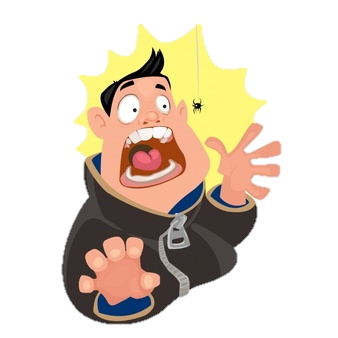 *khủng khiếp: rất hoảng sợ, sợ đến mức tột độ.
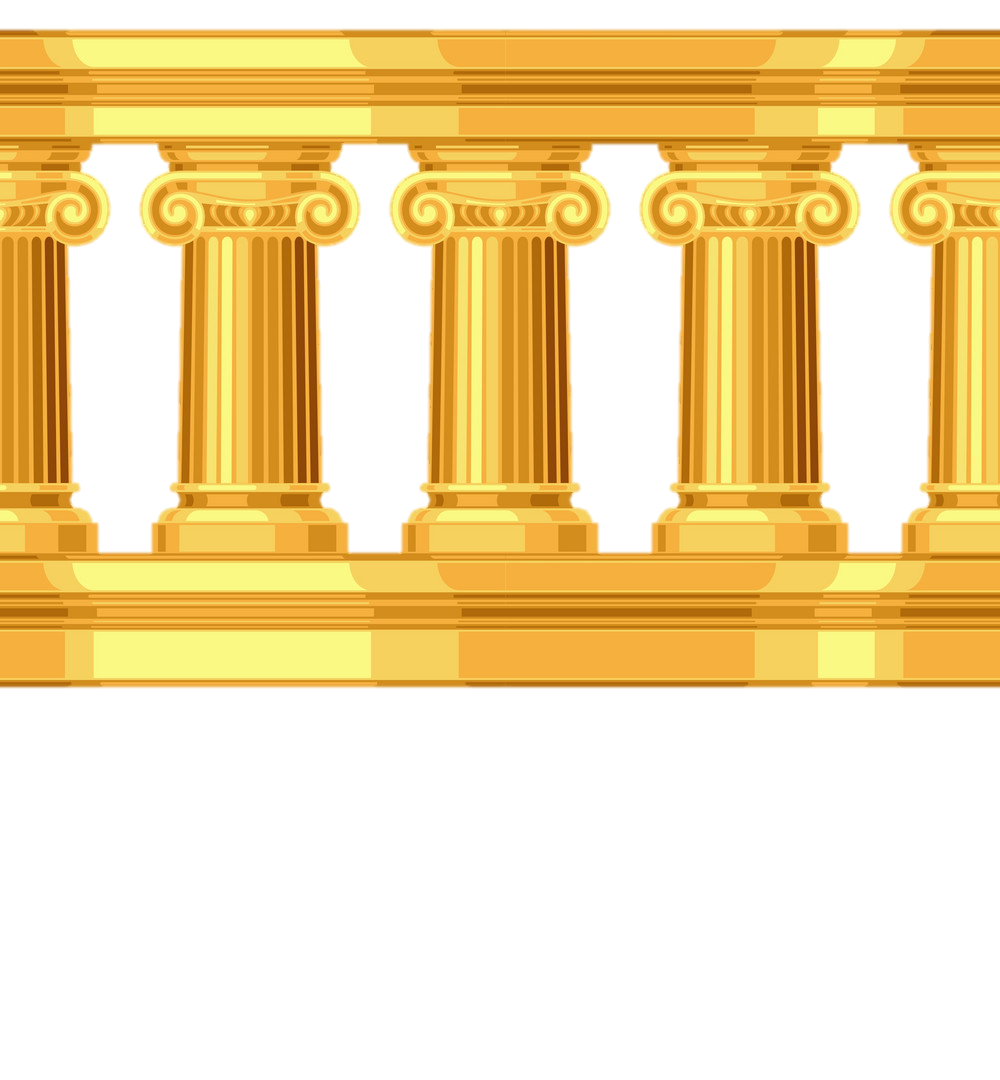 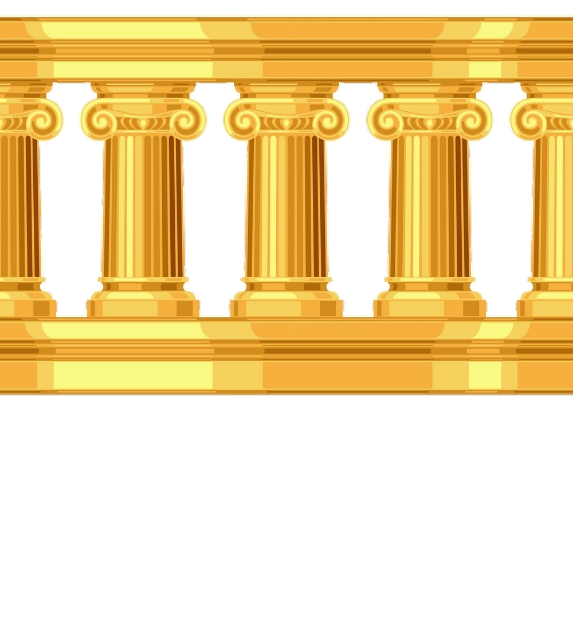 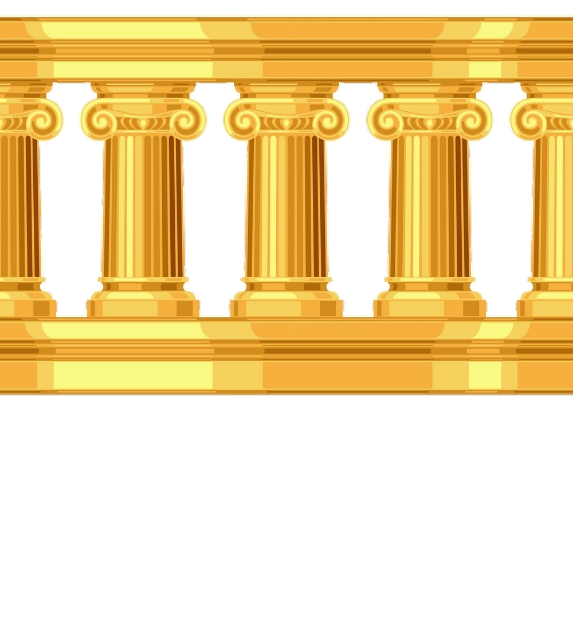 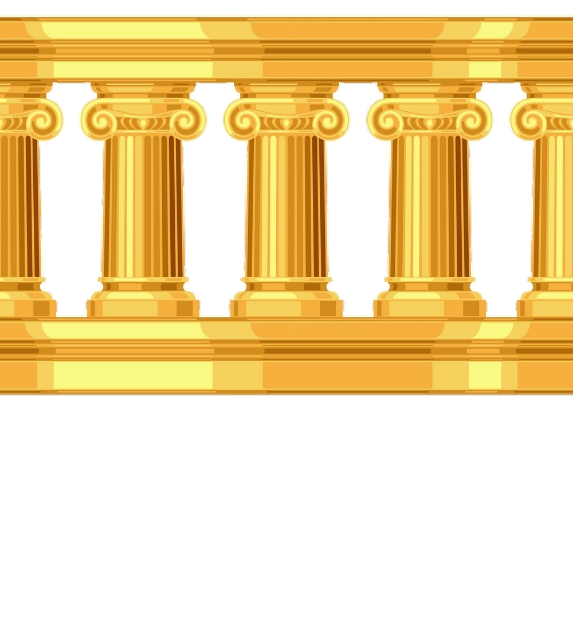 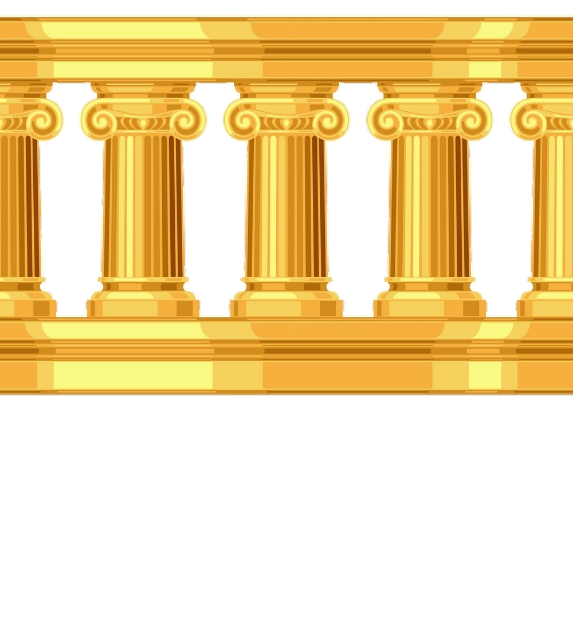 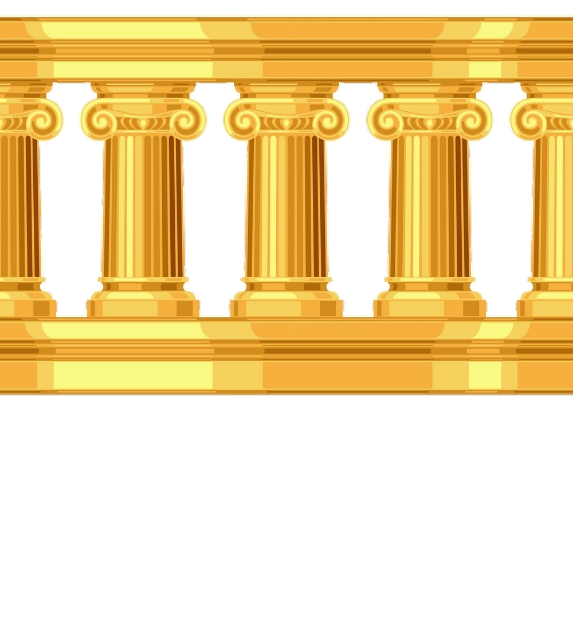 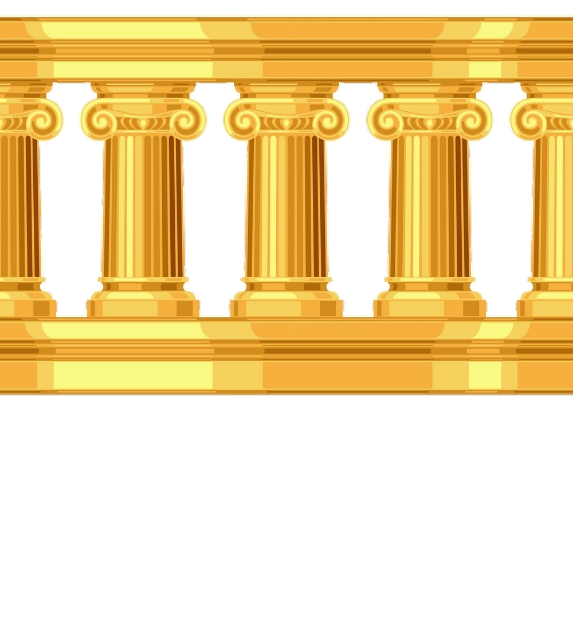 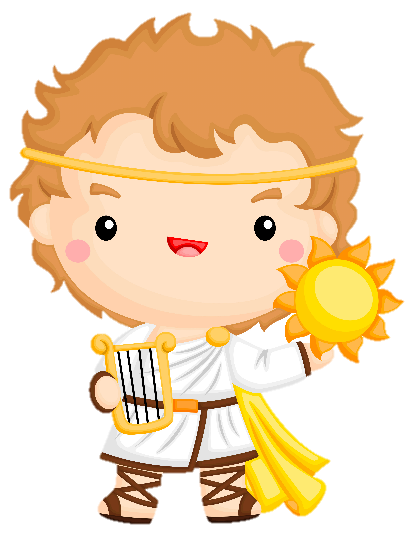 Thần Đi-ô-ni-dốt liền hiện ra và phán:
- Nhà ngươi hãy đến sông Pác-tôn, nhúng mình vào dòng nước, phép màu sẽ biến mất và nhà người sẽ rửa sạch được lòng tham.
ĐIỀU ƯỚC CỦA VUA MI -ĐÁT
ĐIỀU ƯỚC CỦA VUA MI -ĐÁT
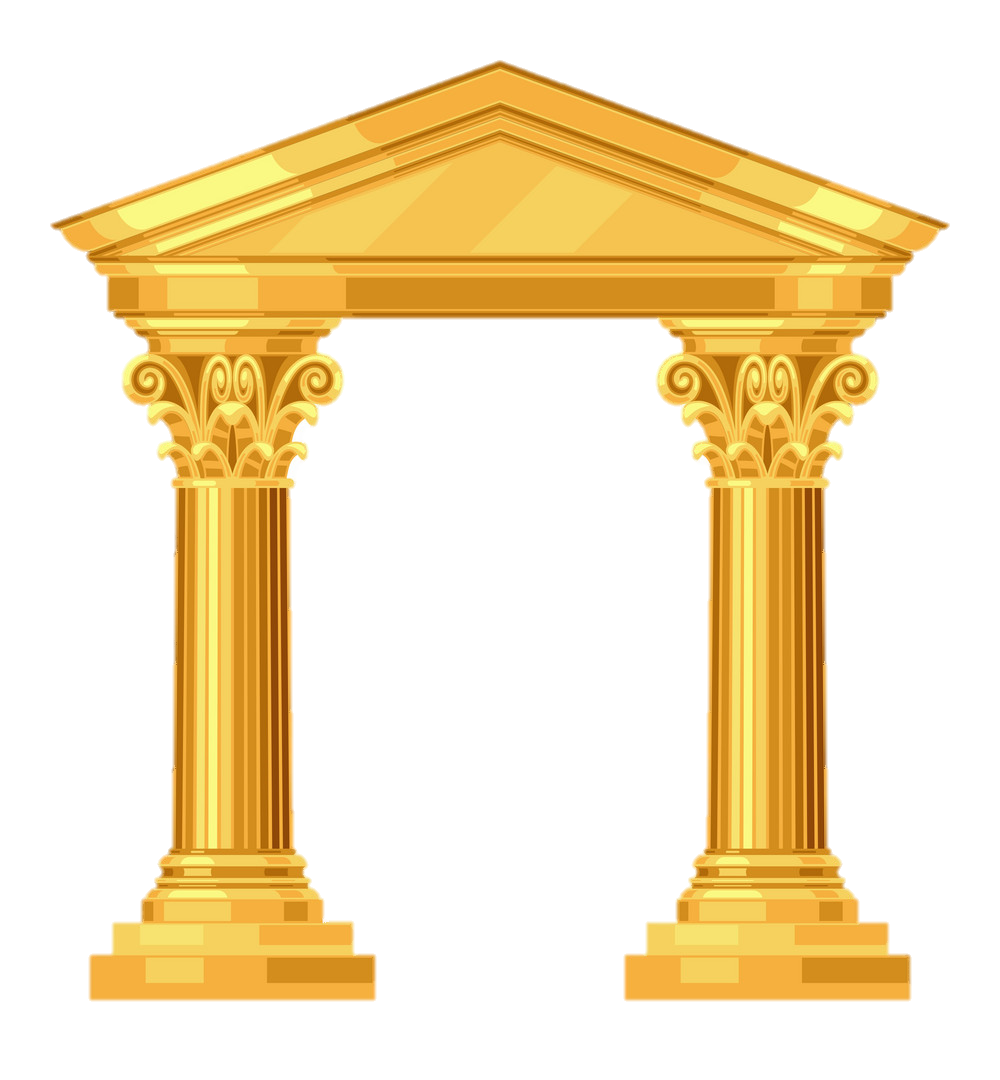 Mi-đát làm theo lời dạy của thần, quả nhiên thoát khỏi cái quà tặng mà trước đây ông hằng mong ước. Lúc ấy, nhà vua mới hiểu rằng hạnh phúc không thể xây dựng bằng ước muốn tham lam.
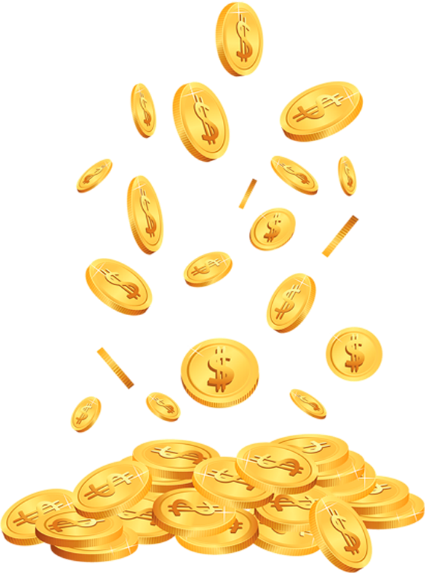 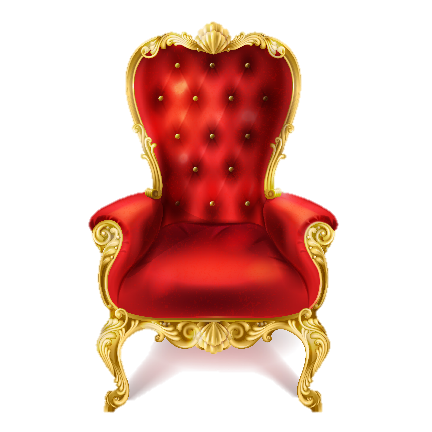 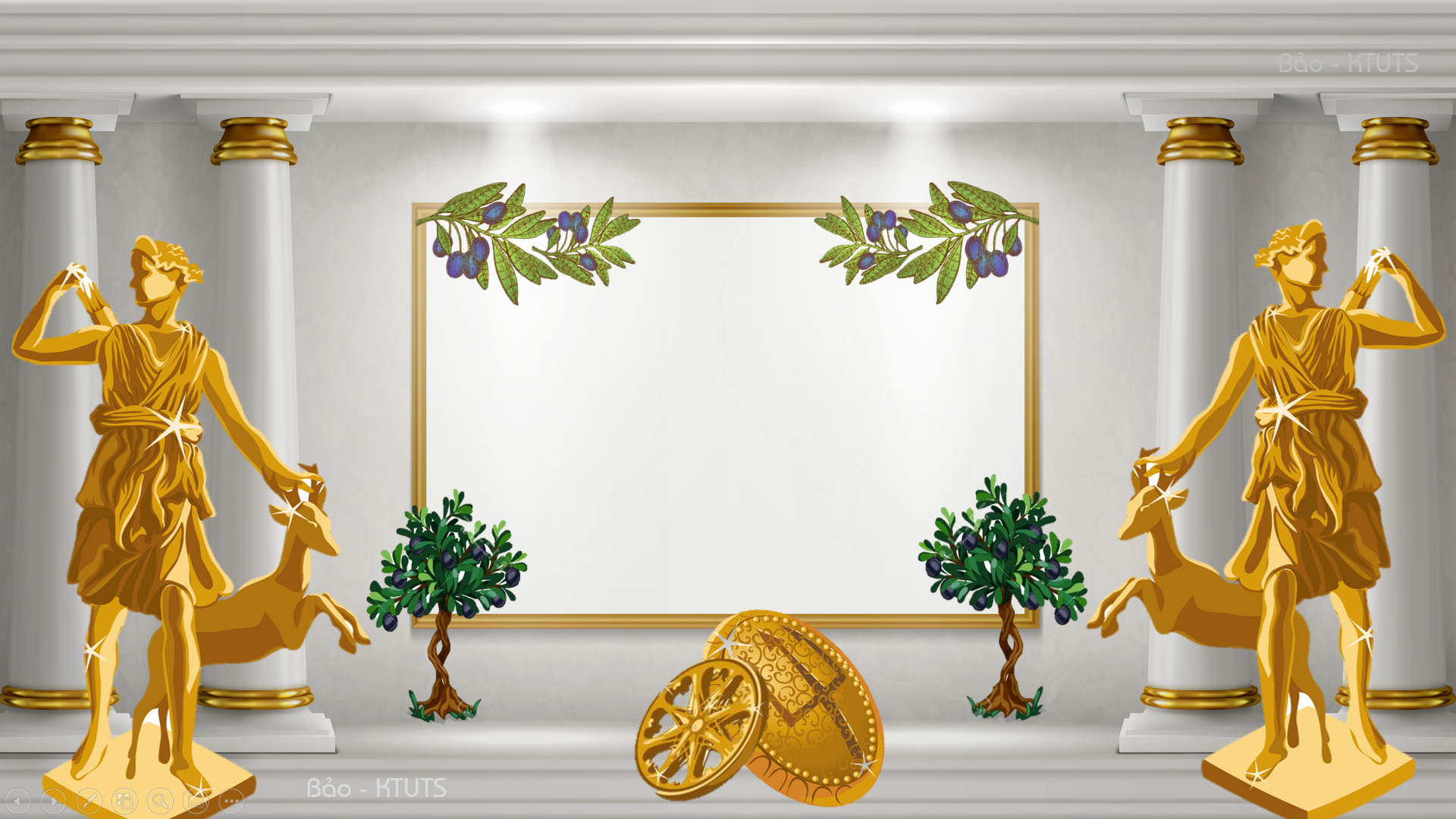 Tìm hiểu bài
Tìm hiểu bài
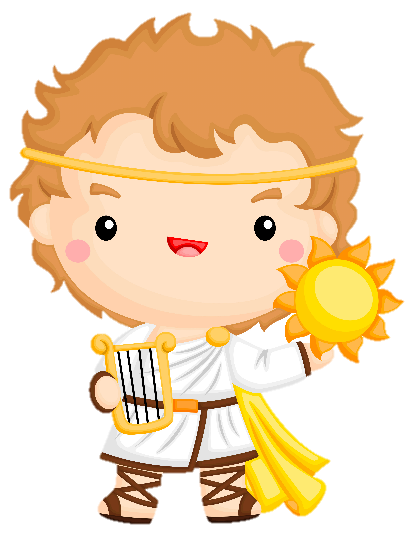 ĐIỀU ƯỚC CỦA VUA MI -ĐÁT
ĐIỀU ƯỚC CỦA VUA MI -ĐÁT
Có lần thần Đi-ô-ni-dốt hiện ra, cho vua Mi-đát được ước một điều. Mi-đát vốn tham lam nên nói ngay:
- Xin Thần cho mọi vật tôi chạm đến đều hóa thành vàng!
	Thần Đi-ô-ni-dốt mỉm cười ưng thuận.
	Vua Mi-đát thử bẻ một cành sồi, cành đó liền biến thành vàng. Vua ngắt một quả táo, quả táo cũng thành vàng nốt. Tưởng không có ai trên đời sung sướng hơn thế nữa!
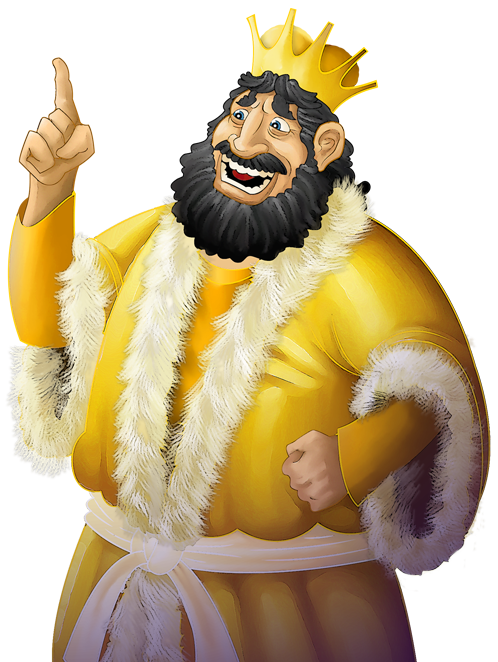 Vua Mi - đát xin Thần Đi - ô - ni - dốt điều gì?
Vua Mi - đát xin Thần làm cho mọi vật mình chạm vào đều hoá thành vàng.
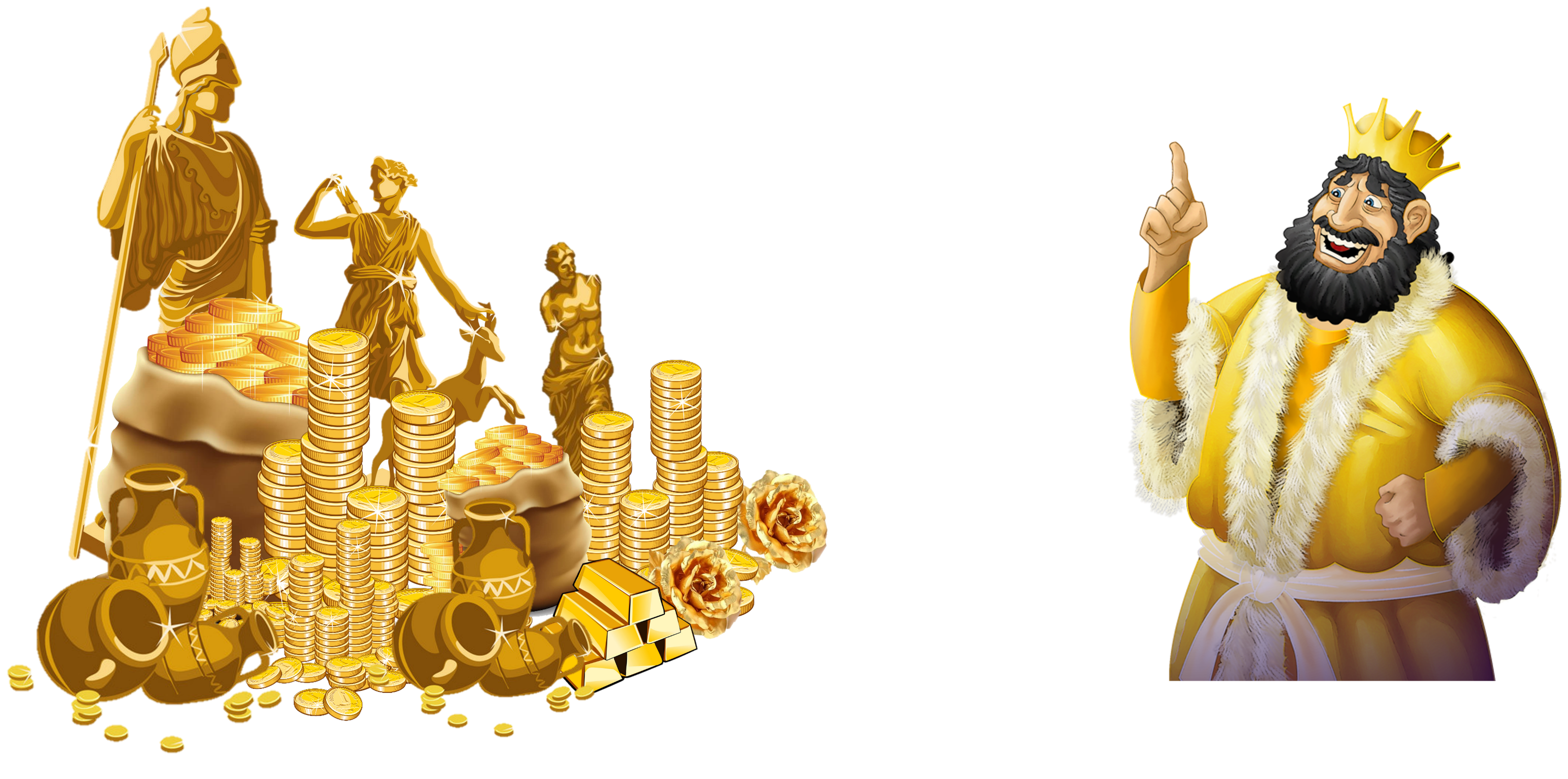 Thoạt đầu, điều ước được thực hiện như thế nào?
Vua bẻ thử một cành sồi, ngắt một quả táo chúng đều biến thành vàng. Nhà vua cảm thấy mình là người sung sướng nhất trên đời.
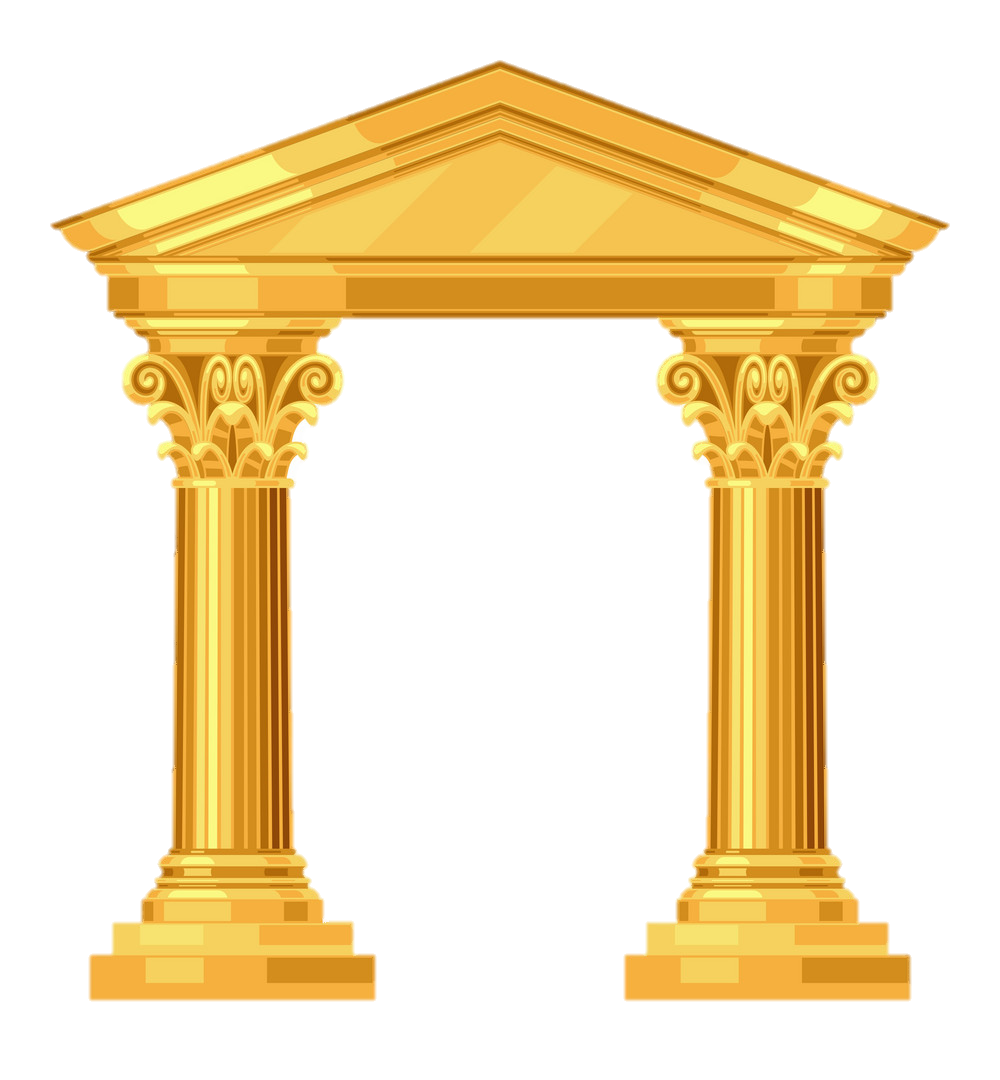 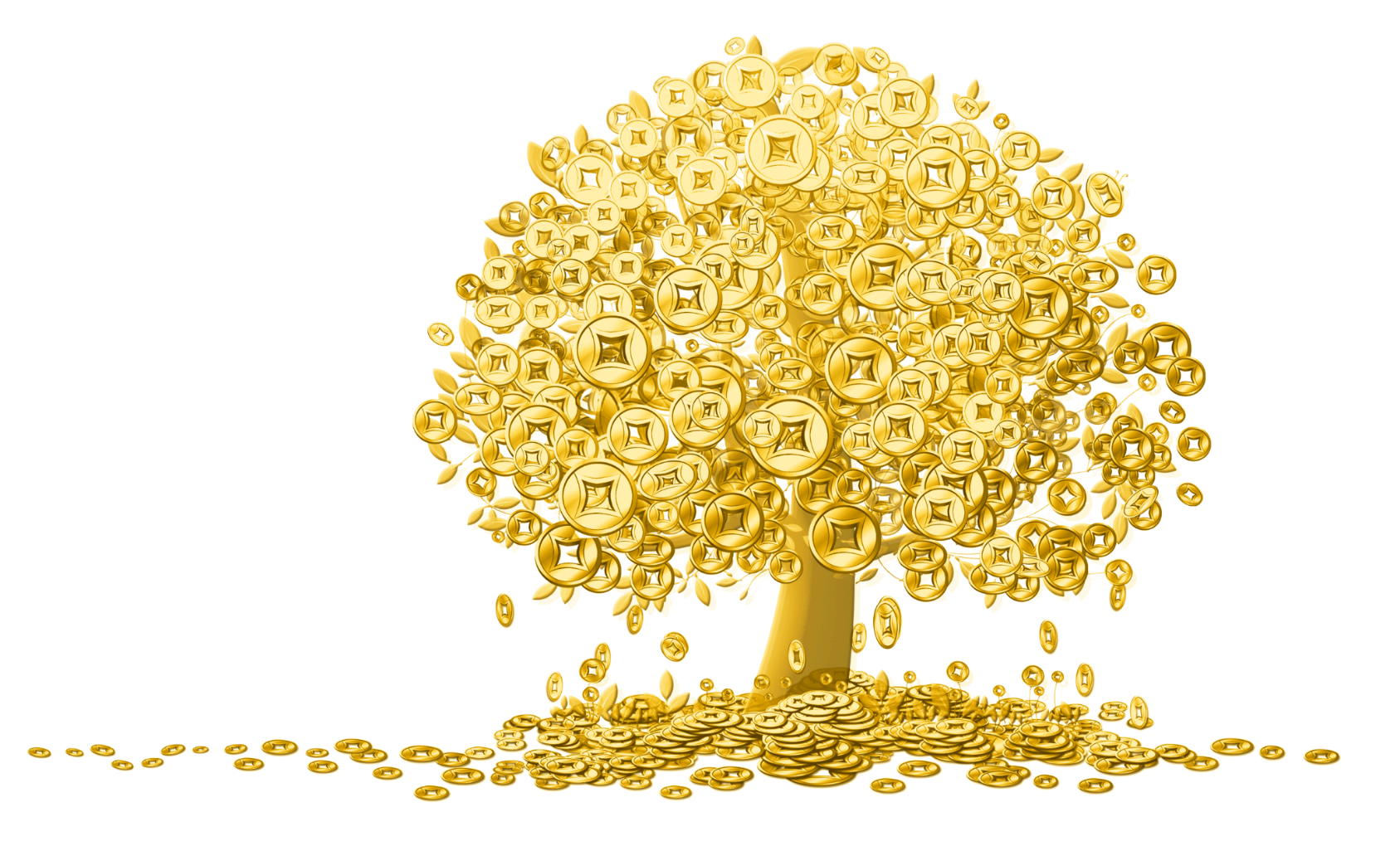 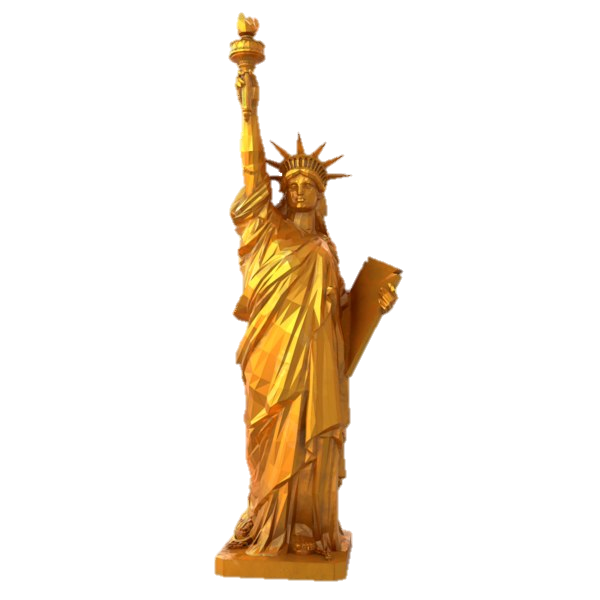 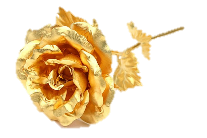 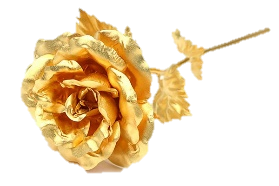 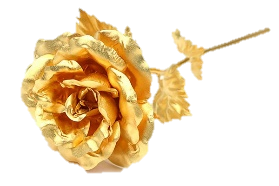 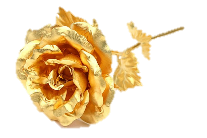 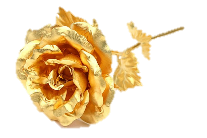 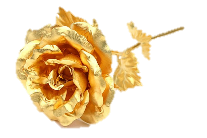 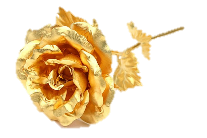 Nội dung đoạn 1
Điều ước của vua Mi - đát được thực hiện.
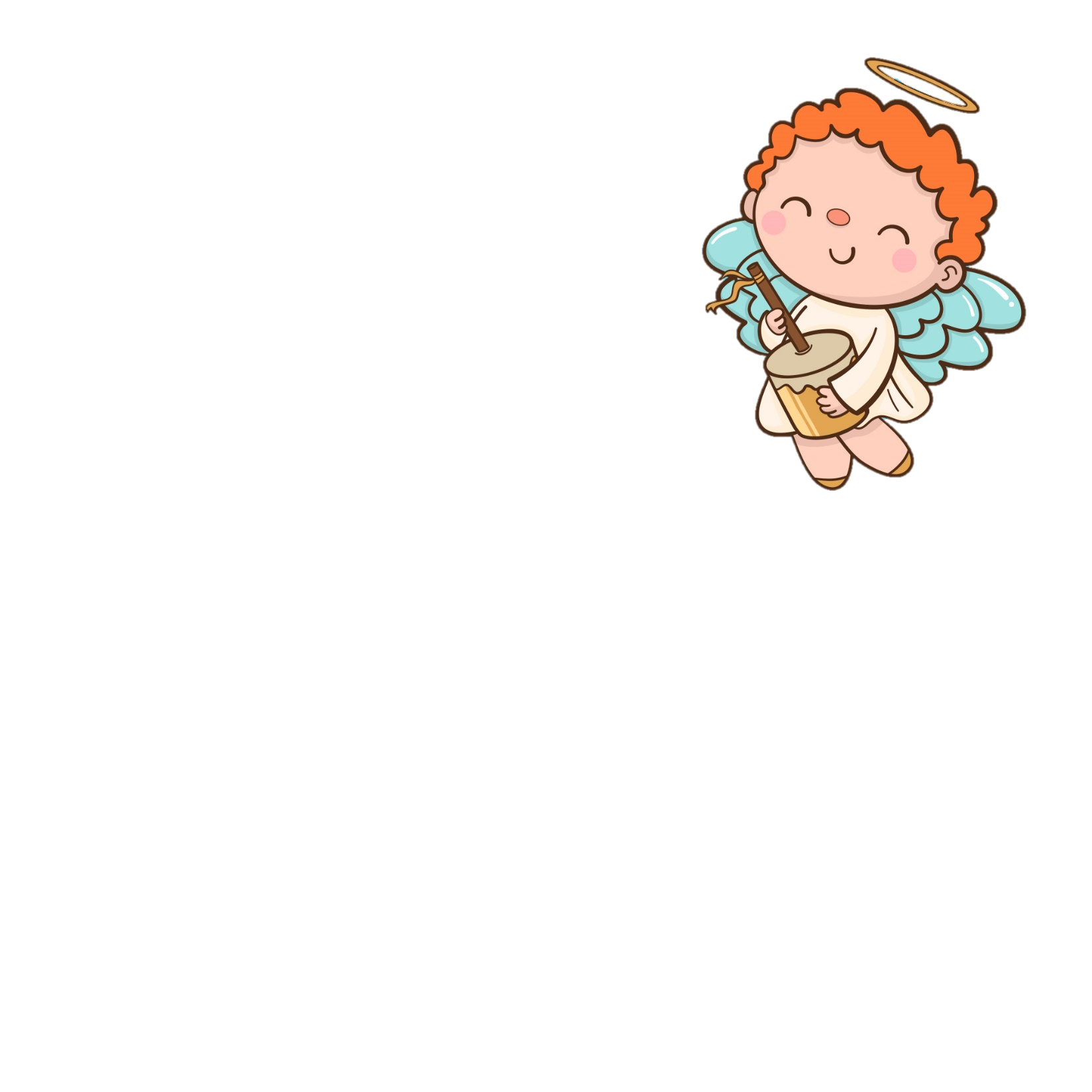 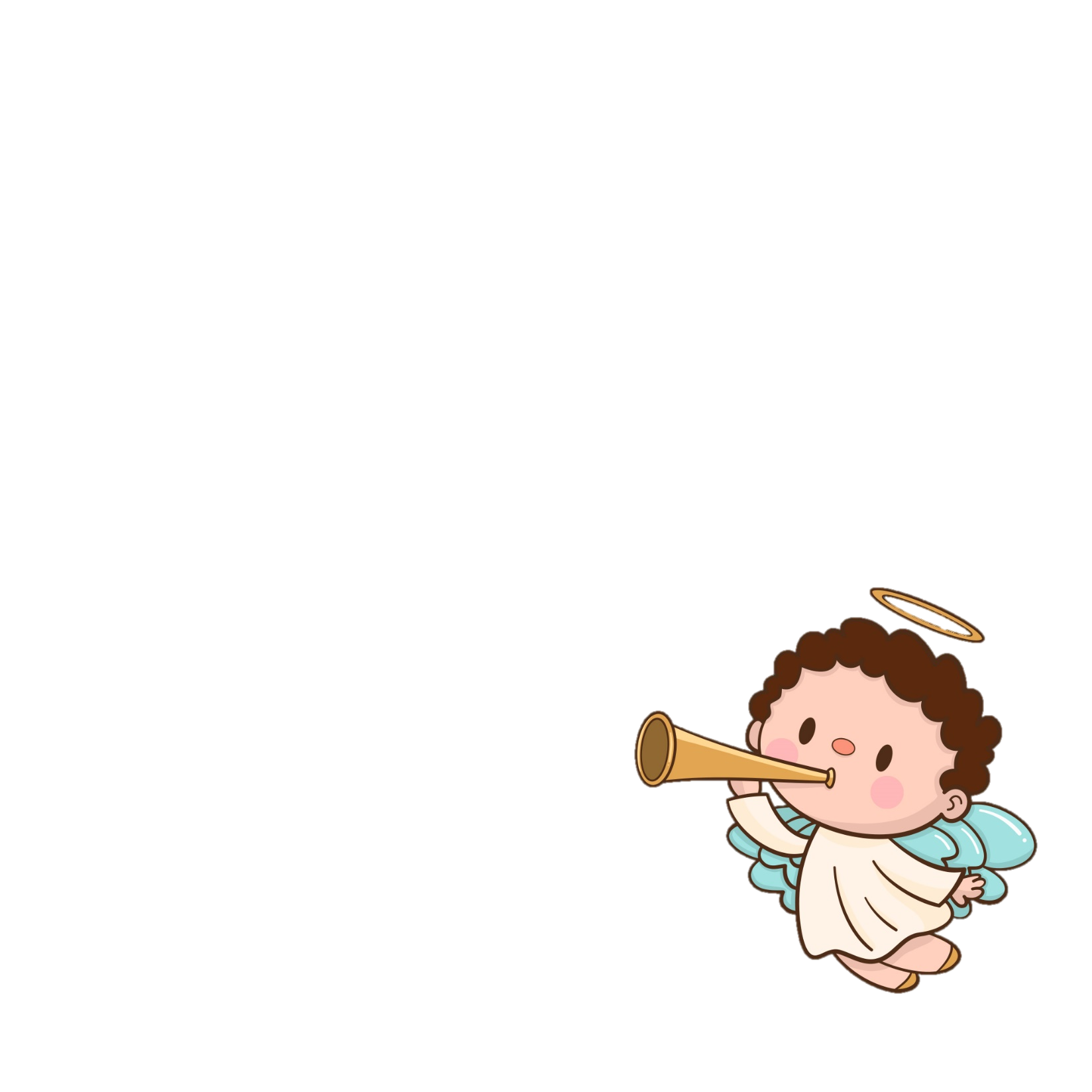 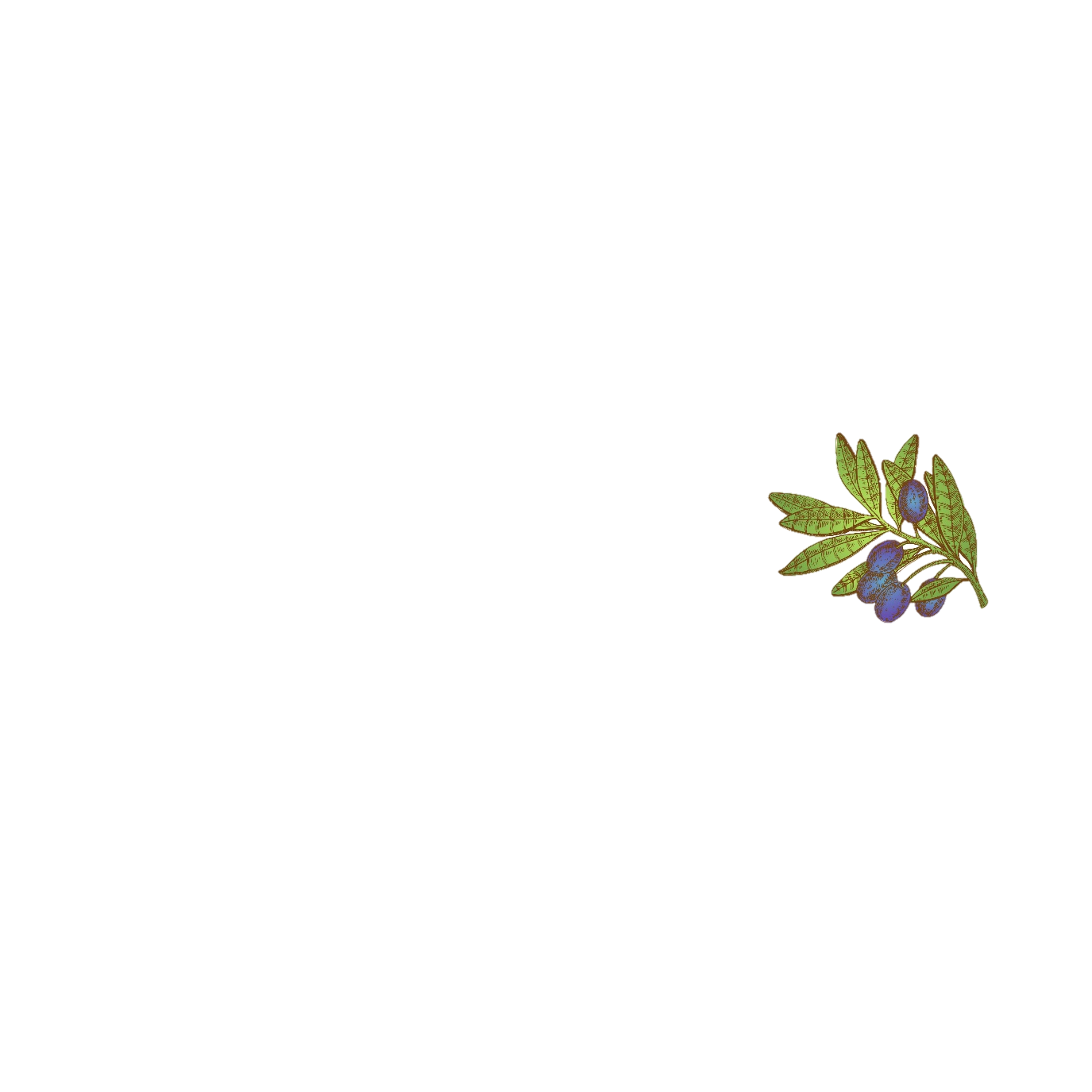 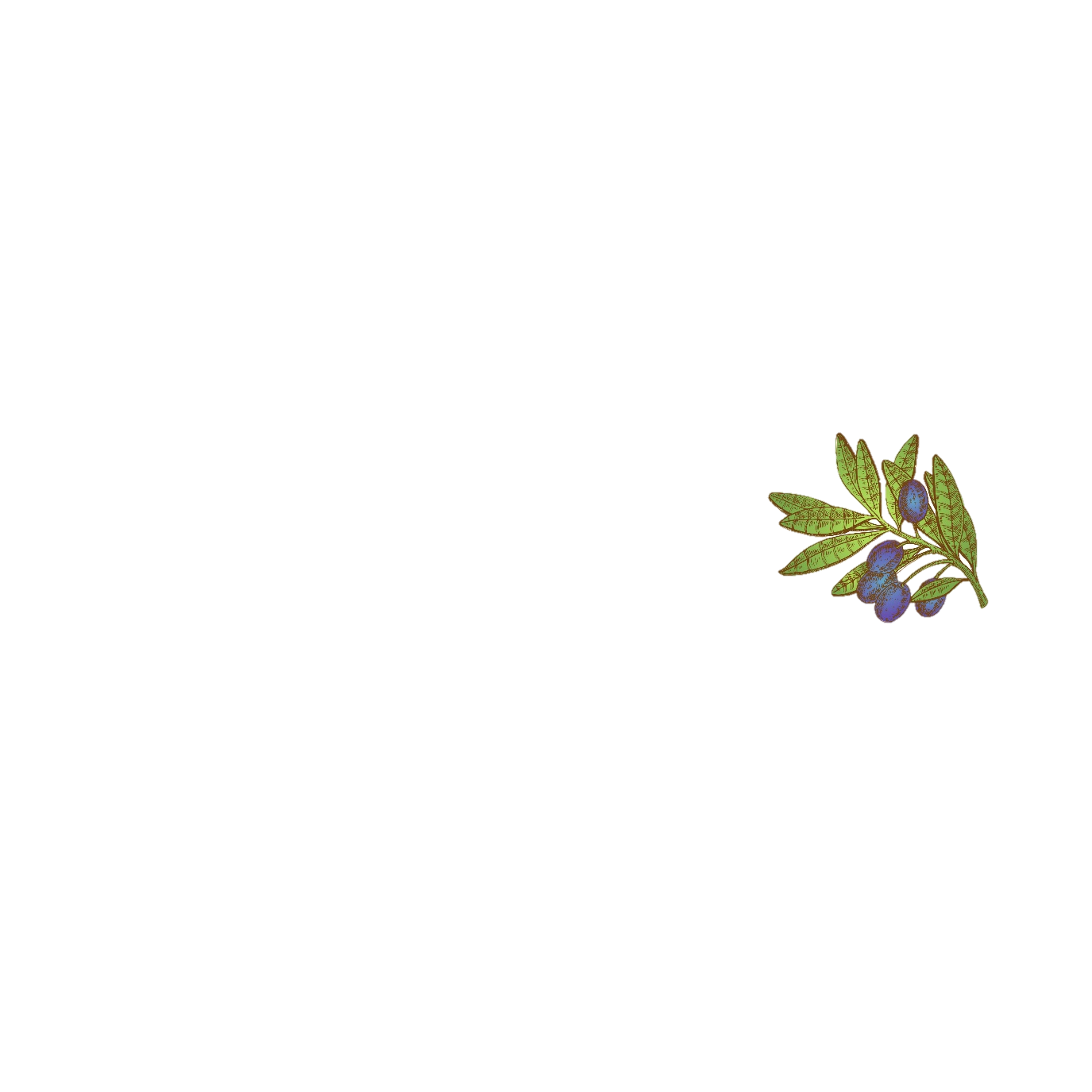 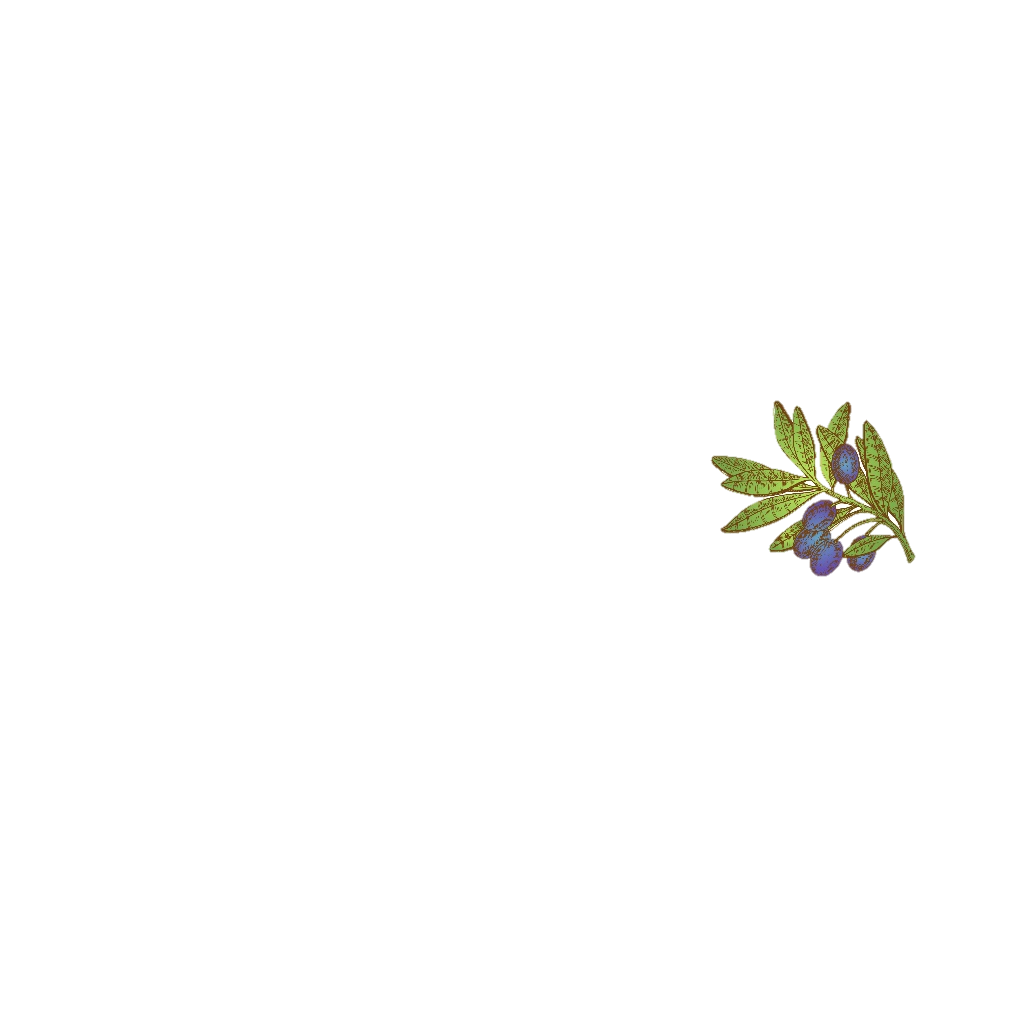 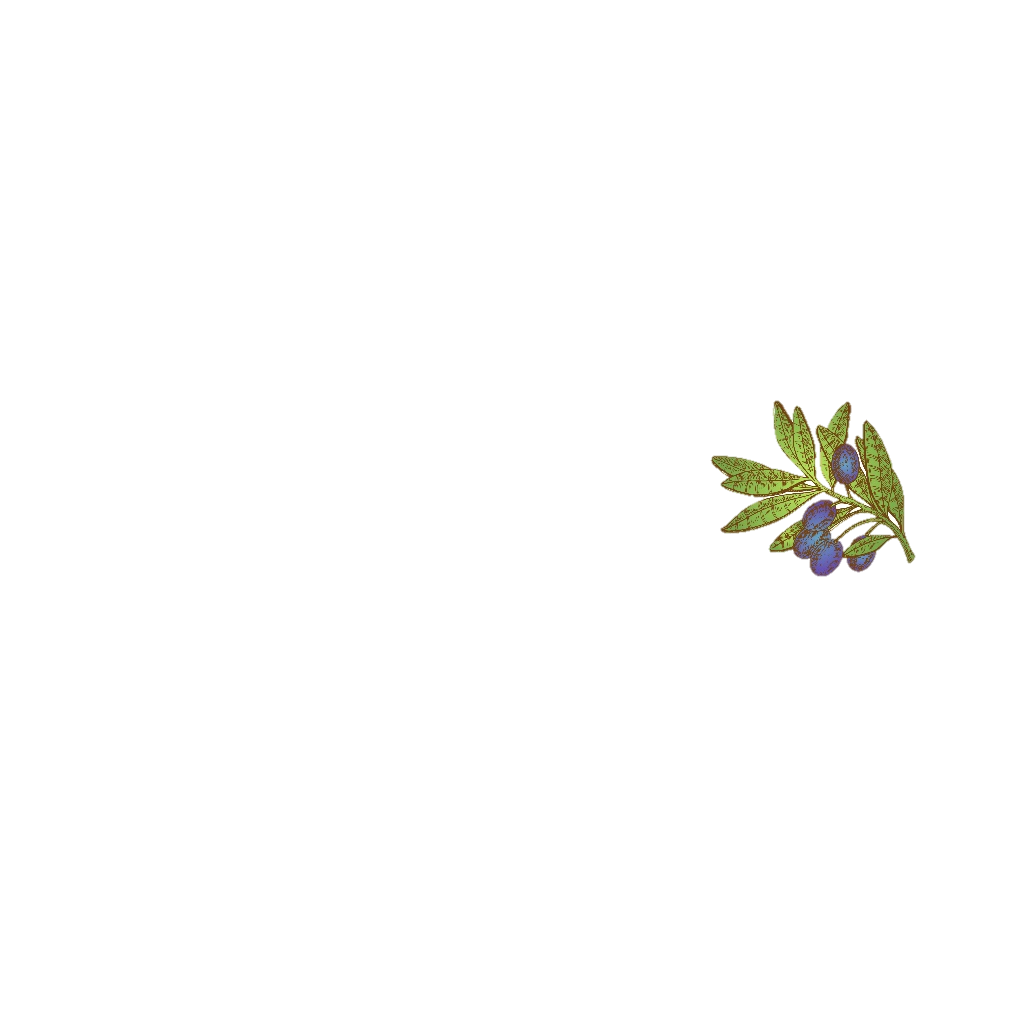 ĐIỀU ƯỚC CỦA VUA MI -ĐÁT
ĐIỀU ƯỚC CỦA VUA MI -ĐÁT
Bọn đầy tớ dọn thức ăn cho Mi-đát. Nhà vua sung sướng ngồi vào bàn. Và lúc đó ông mới biết mình đã xin một điều ước khủng khiếp. Các thức ăn, thức uống khi vua chạm tay vào đều biến thành vàng. Mi-đát bụng đói cồn cào, chịu không nổi, liền chắp tay cầu khẩn:
- Xin Thần tha tội cho tôi! Xin Người lấy lại điều ước để cho tôi được sống!
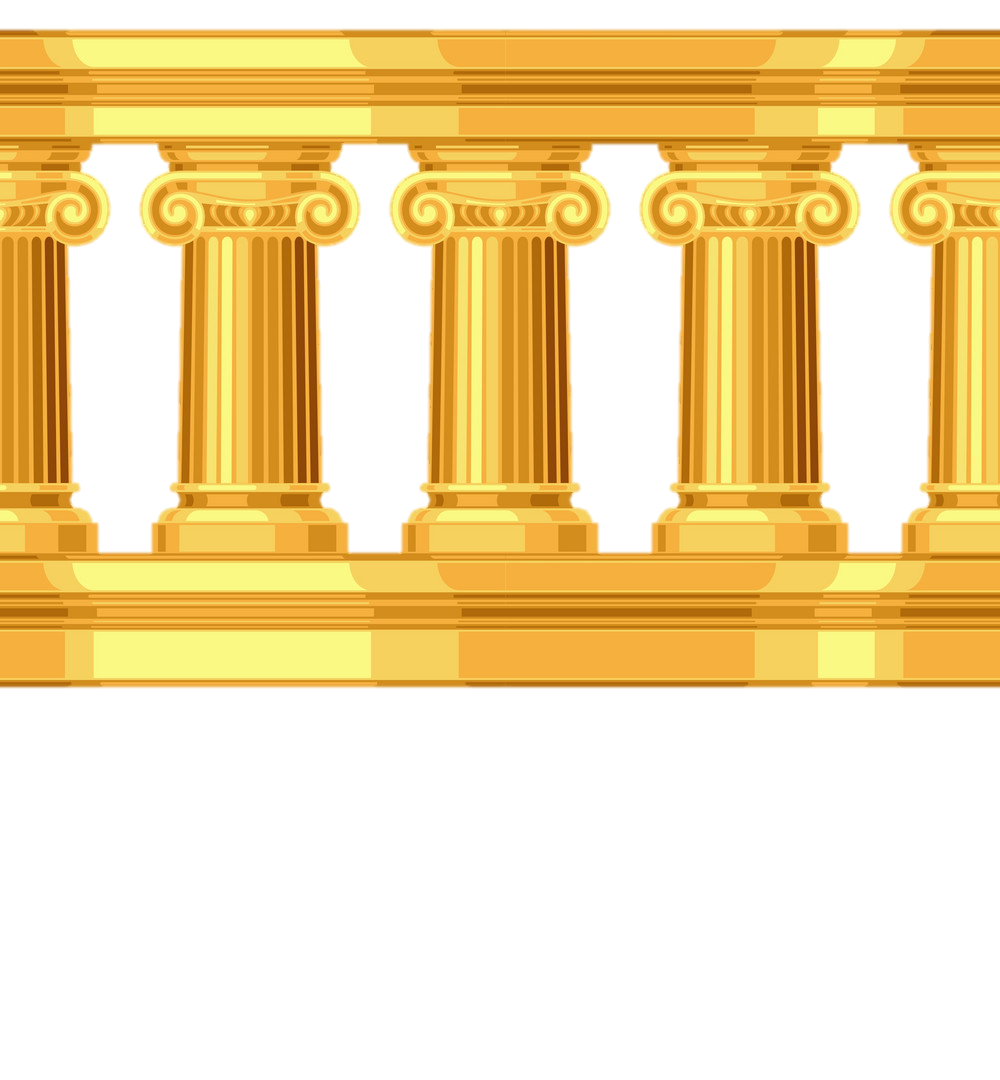 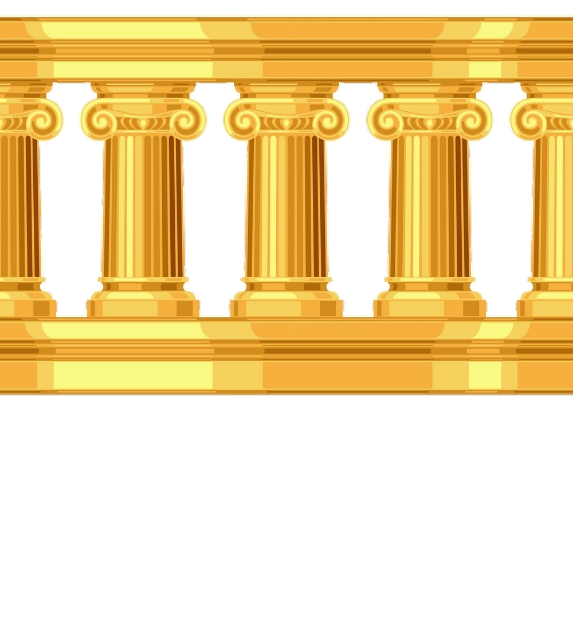 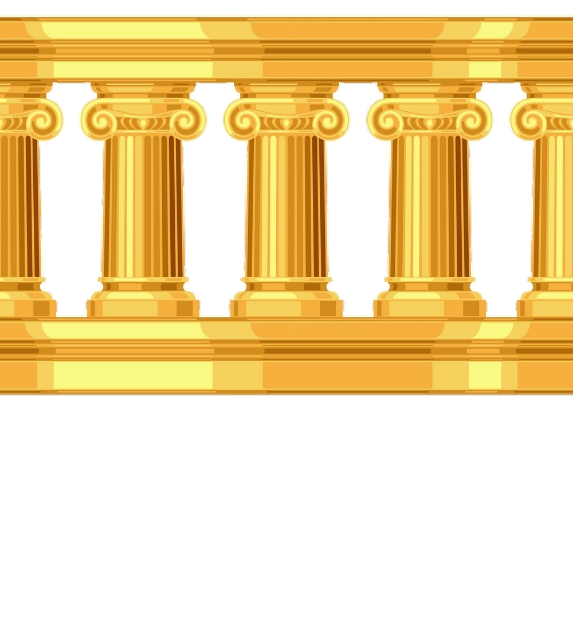 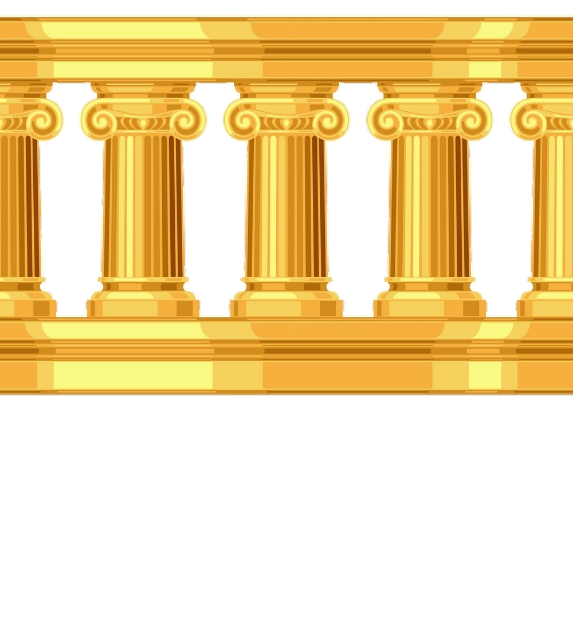 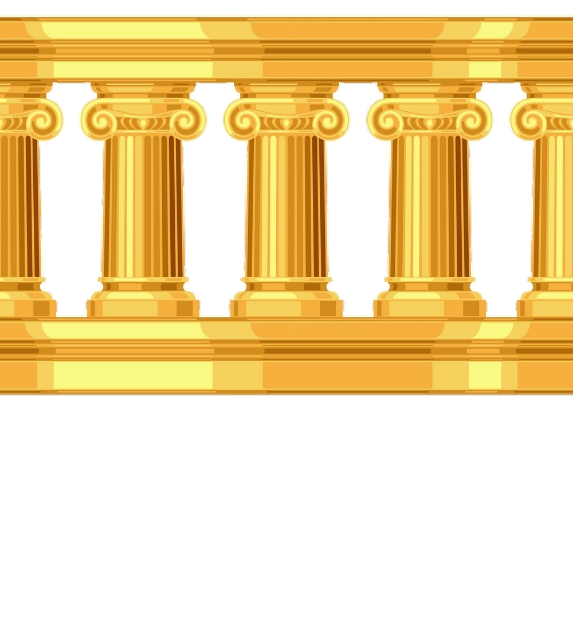 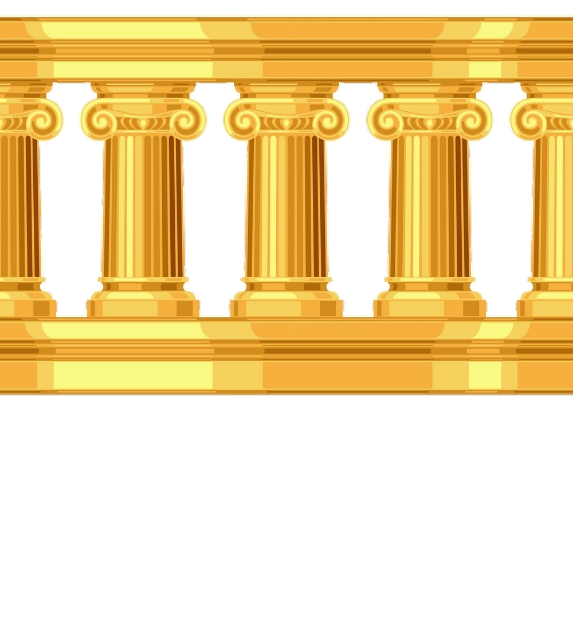 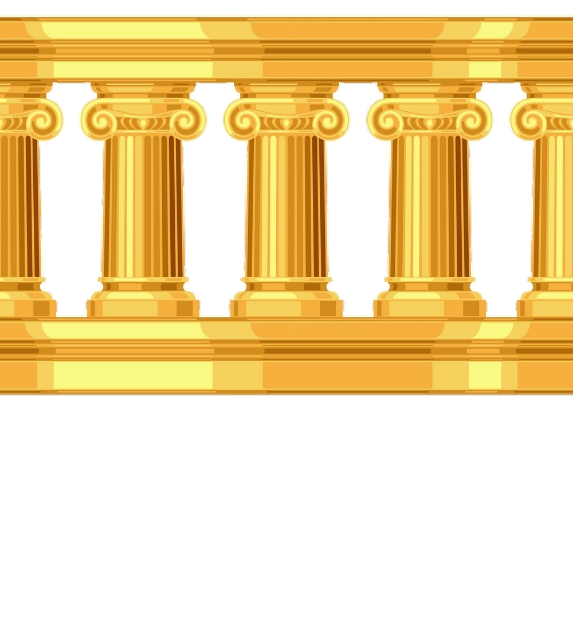 Tại sao vua Mi - đát phải xin thần lấy lại điều ước?
Vì nhà vua đã nhận ra sự khủng khiếp của điều ước: Vua không thể ăn uống gì – tất cả mọi thứ vua chạm vào đều hoá thành vàng.
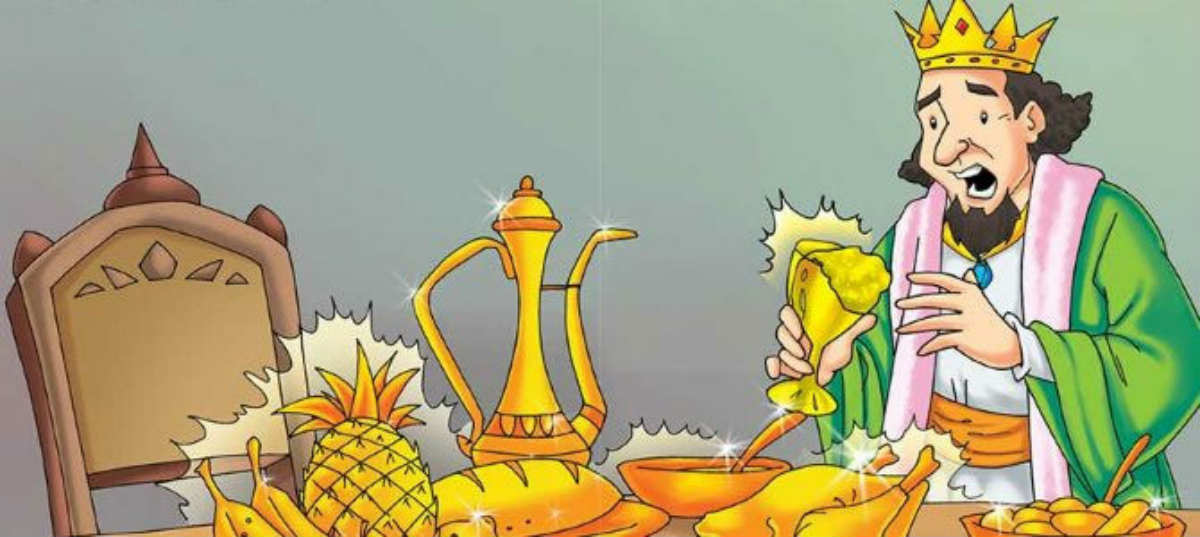 Nội dung đoạn 2
Vua Mi - đát nhận ra sự khủng khiếp của điều ước.
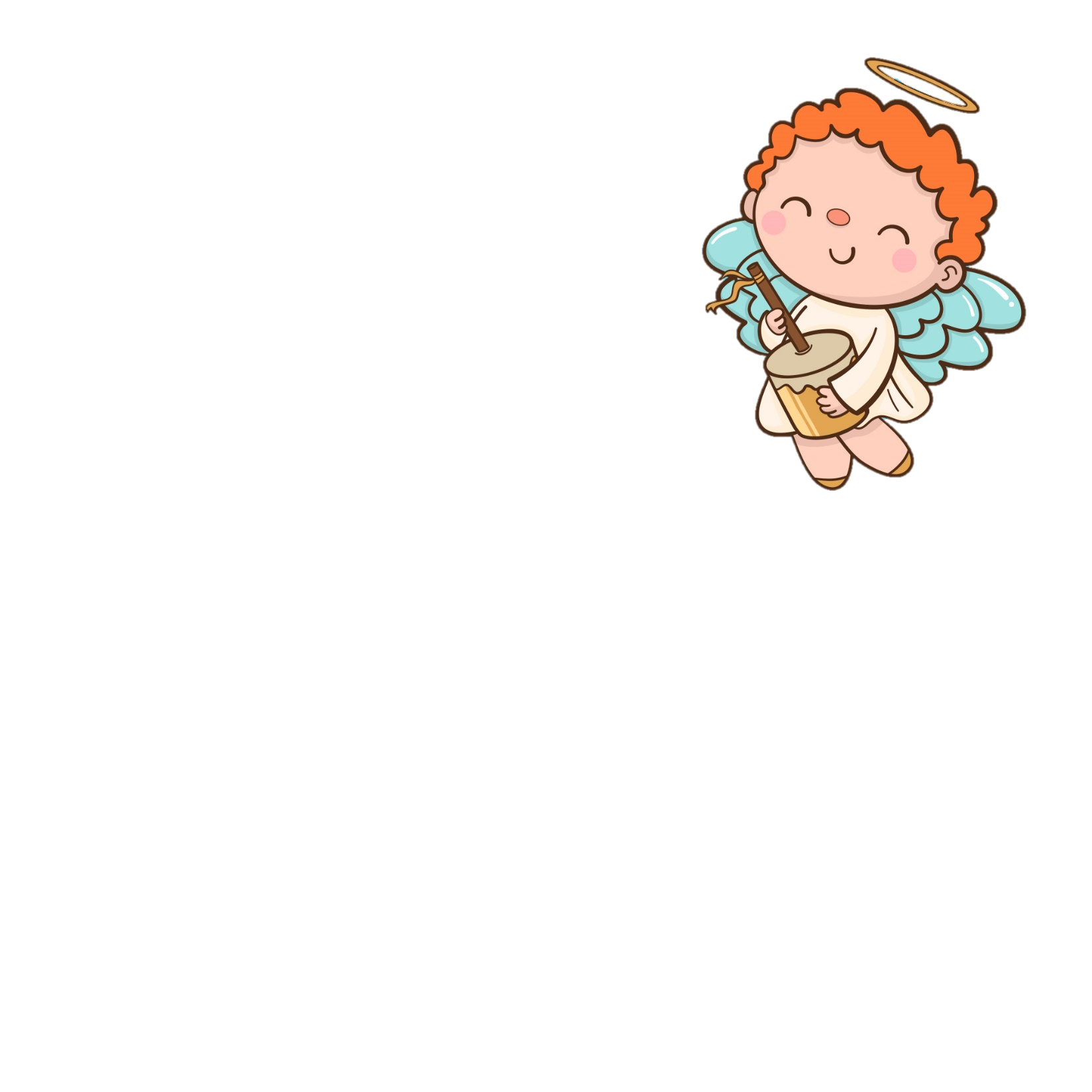 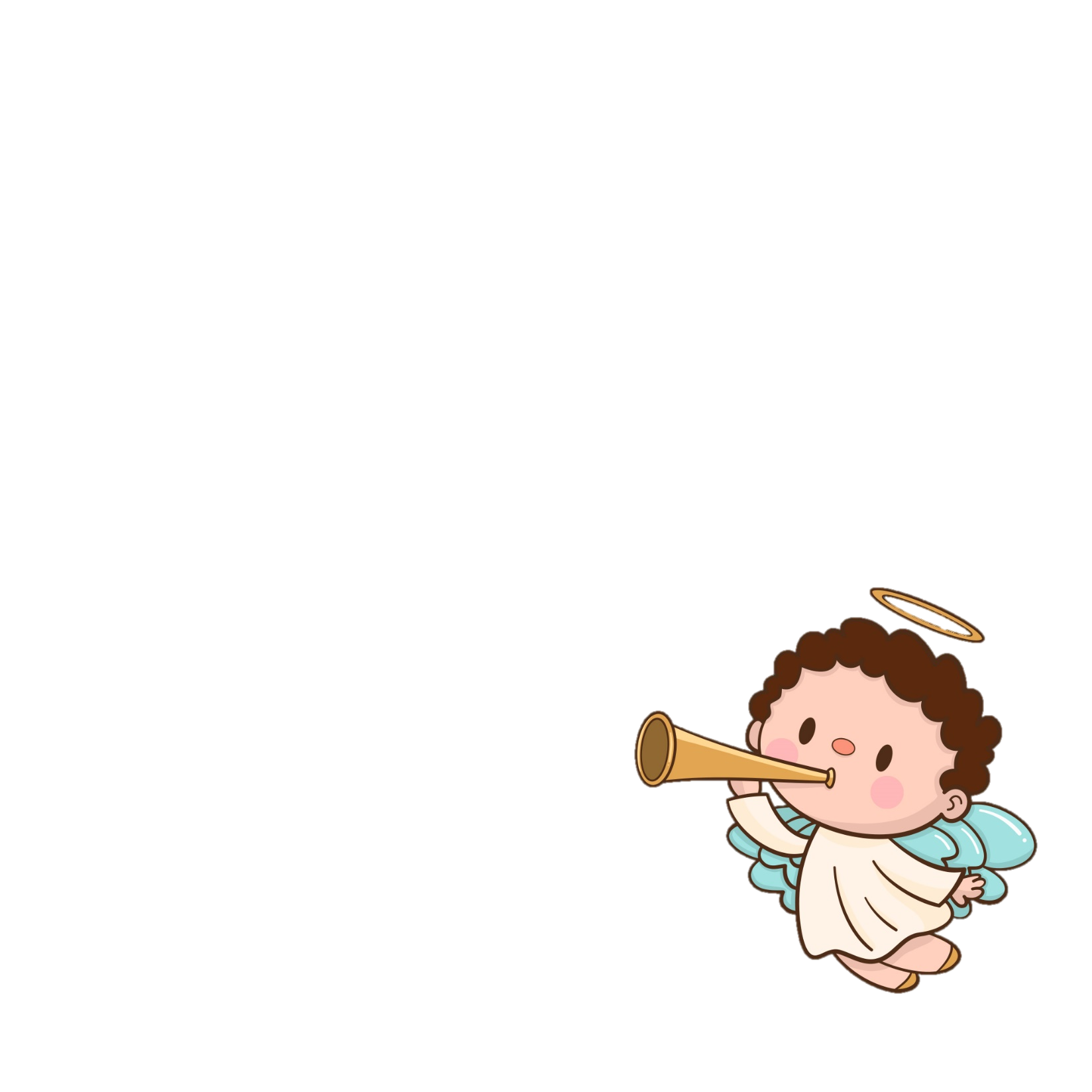 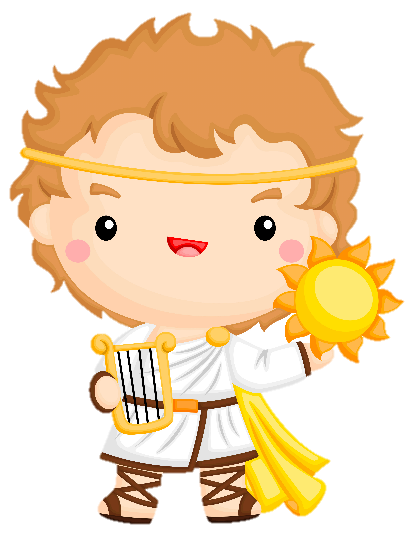 Thần Đi-ô-ni-dốt liền hiện ra và phán:
- Nhà ngươi hãy đến sông Pác-tôn, nhúng mình vào dòng nước, phép màu sẽ biến mất và nhà người sẽ rửa sạch được lòng tham.
ĐIỀU ƯỚC CỦA VUA MI -ĐÁT
ĐIỀU ƯỚC CỦA VUA MI -ĐÁT
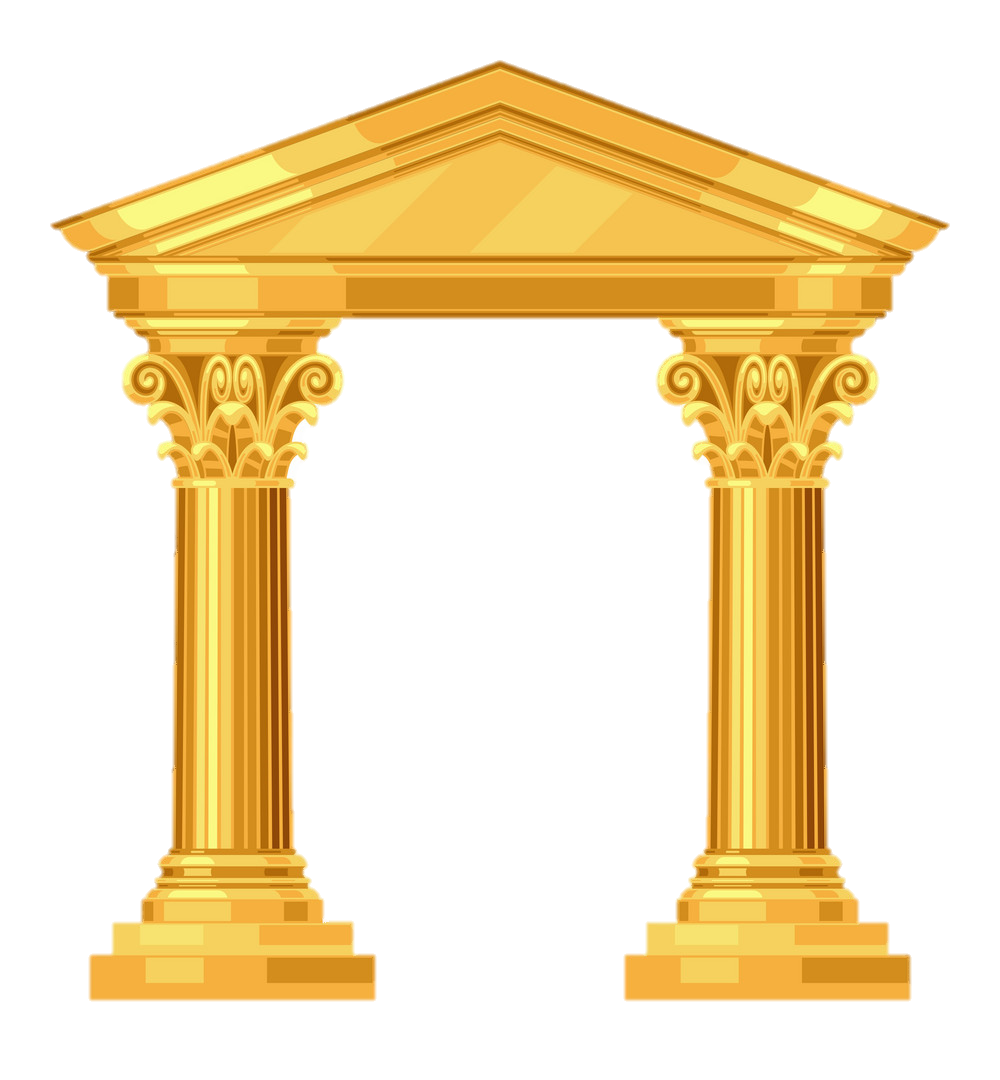 Mi-đát làm theo lời dạy của thần, quả nhiên thoát khỏi cái quà tặng mà trước đây ông hằng mong ước. Lúc ấy, nhà vua mới hiểu rằng hạnh phúc không thể xây dựng bằng ước muốn tham lam.
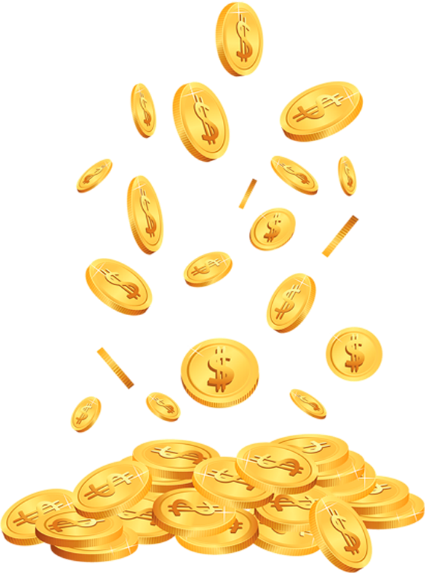 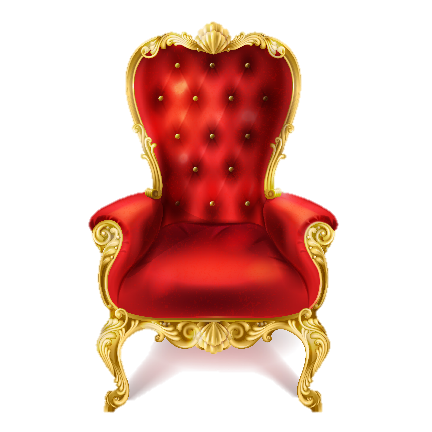 Vua Mi – đát đã hiểu ra điều gì?
Vua Mi – đát đã hiểu ra hạnh phúc không thể xây dựng bằng ước muốn tham lam.
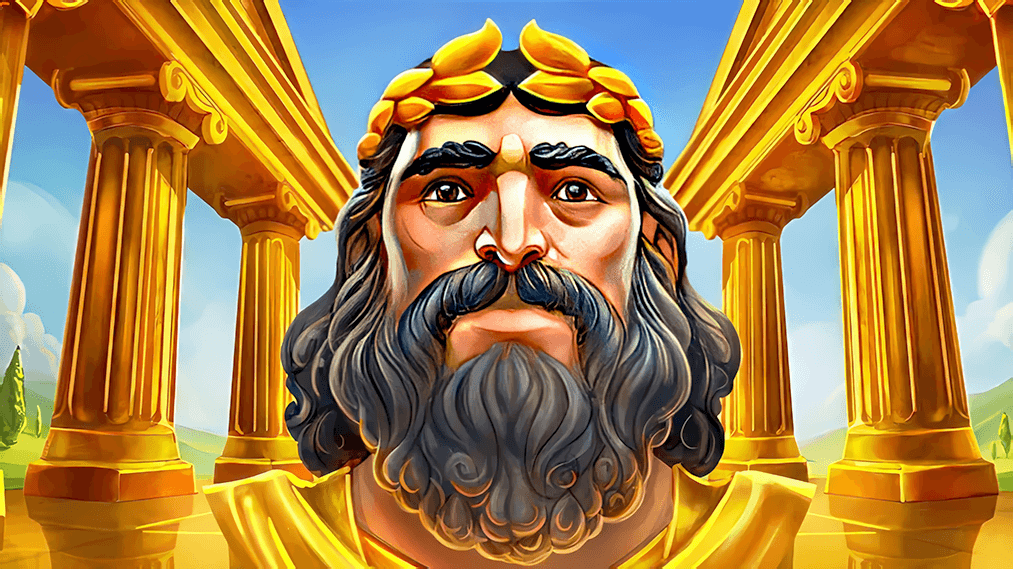 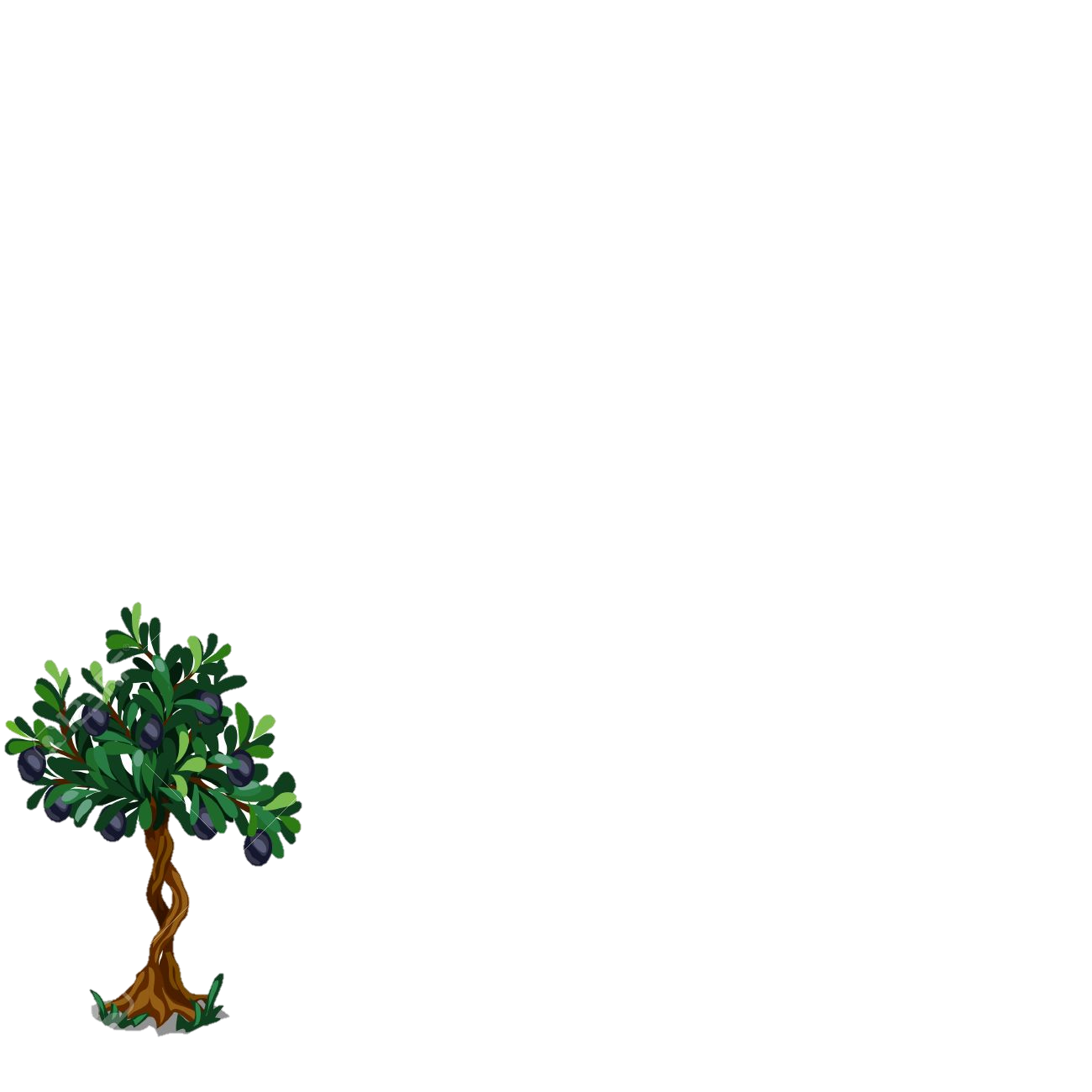 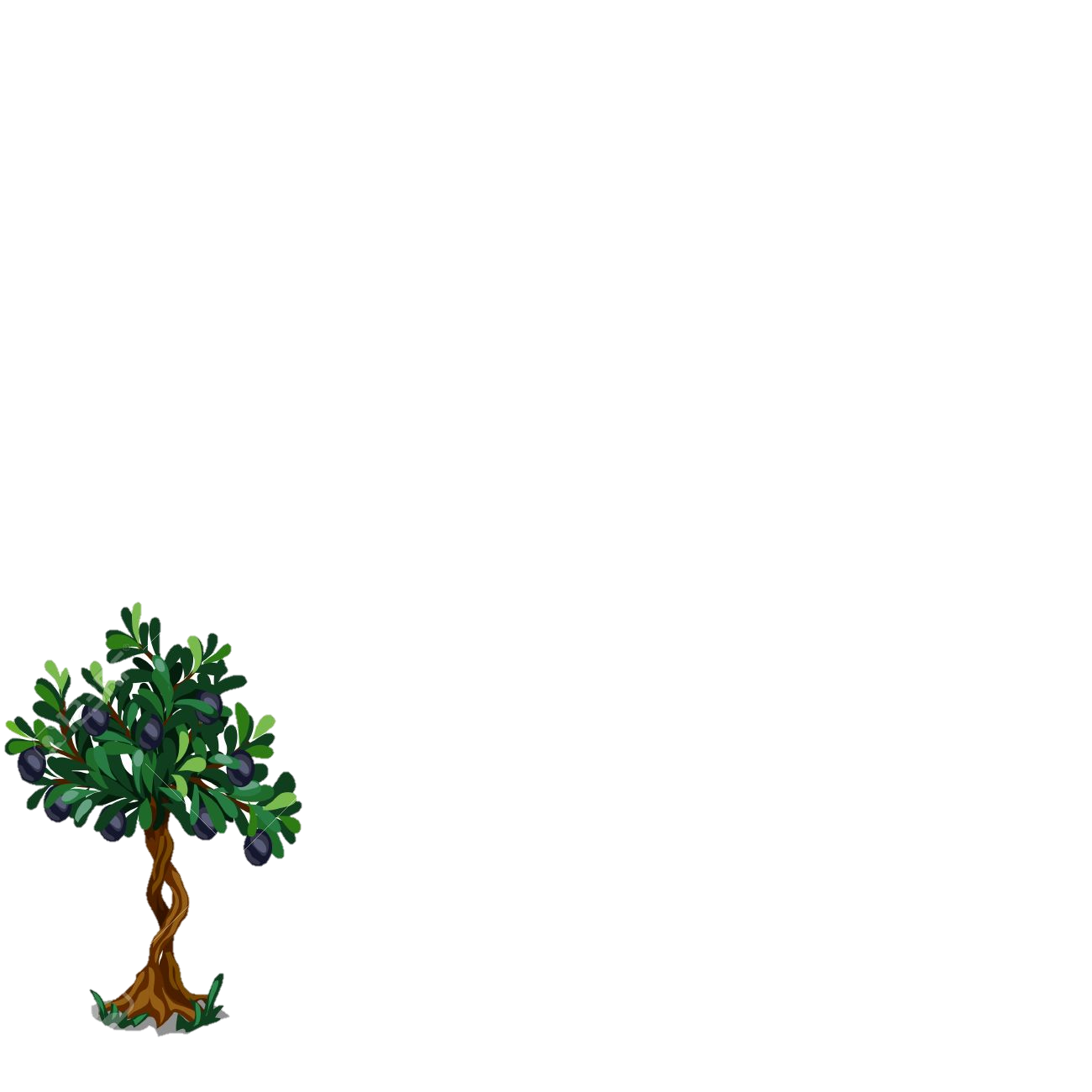 Câu chuyện khuyên chúng ta điều gì?
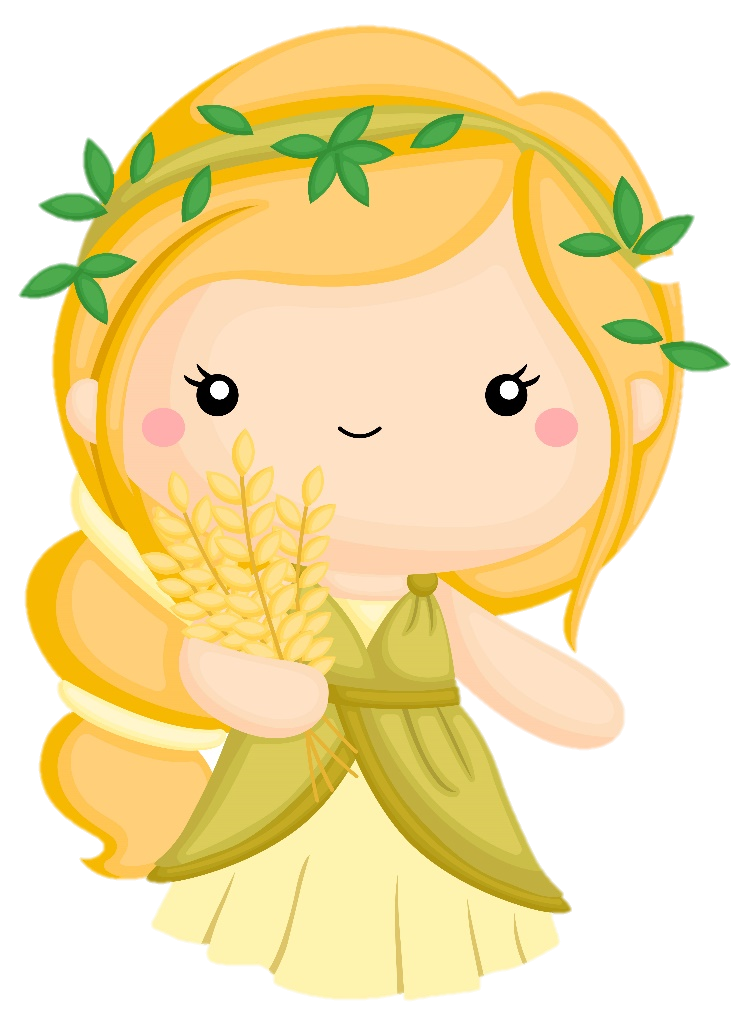 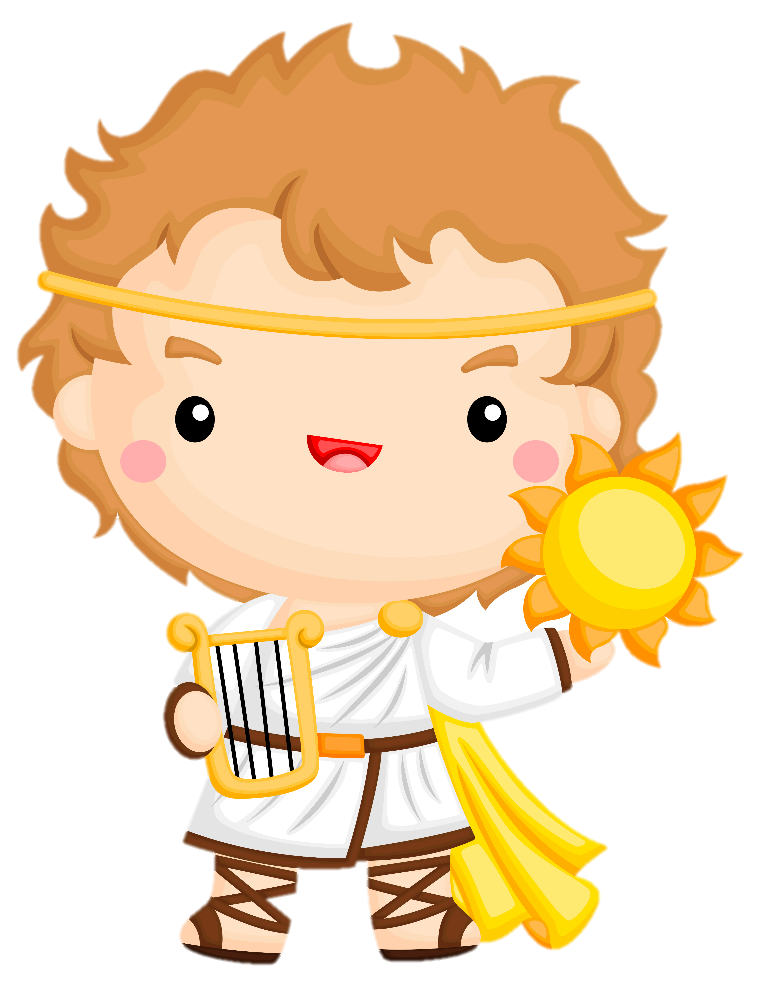 Nội dung chính
Những điều ước tham lam không bao giờ mang lại hạnh phúc cho con người.
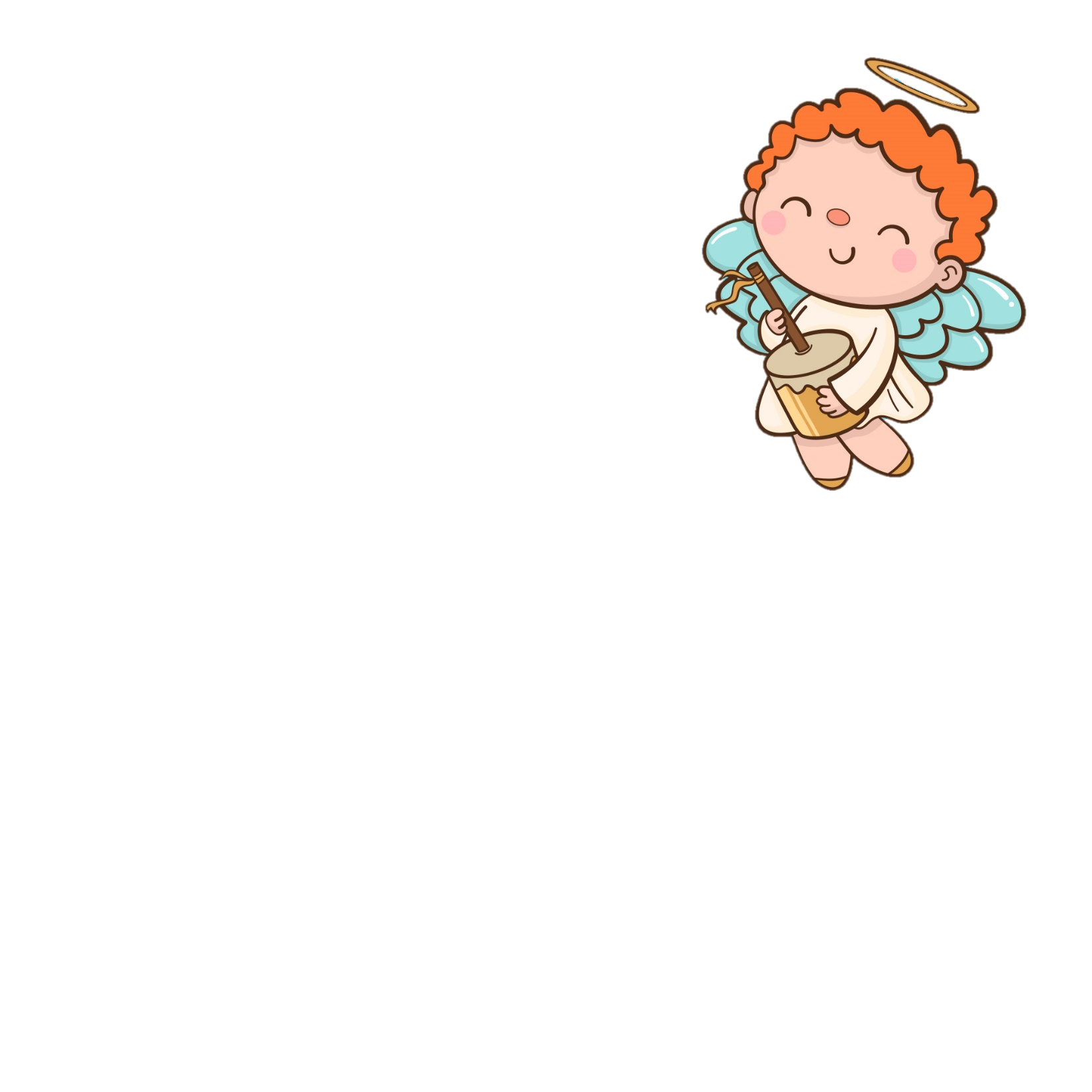 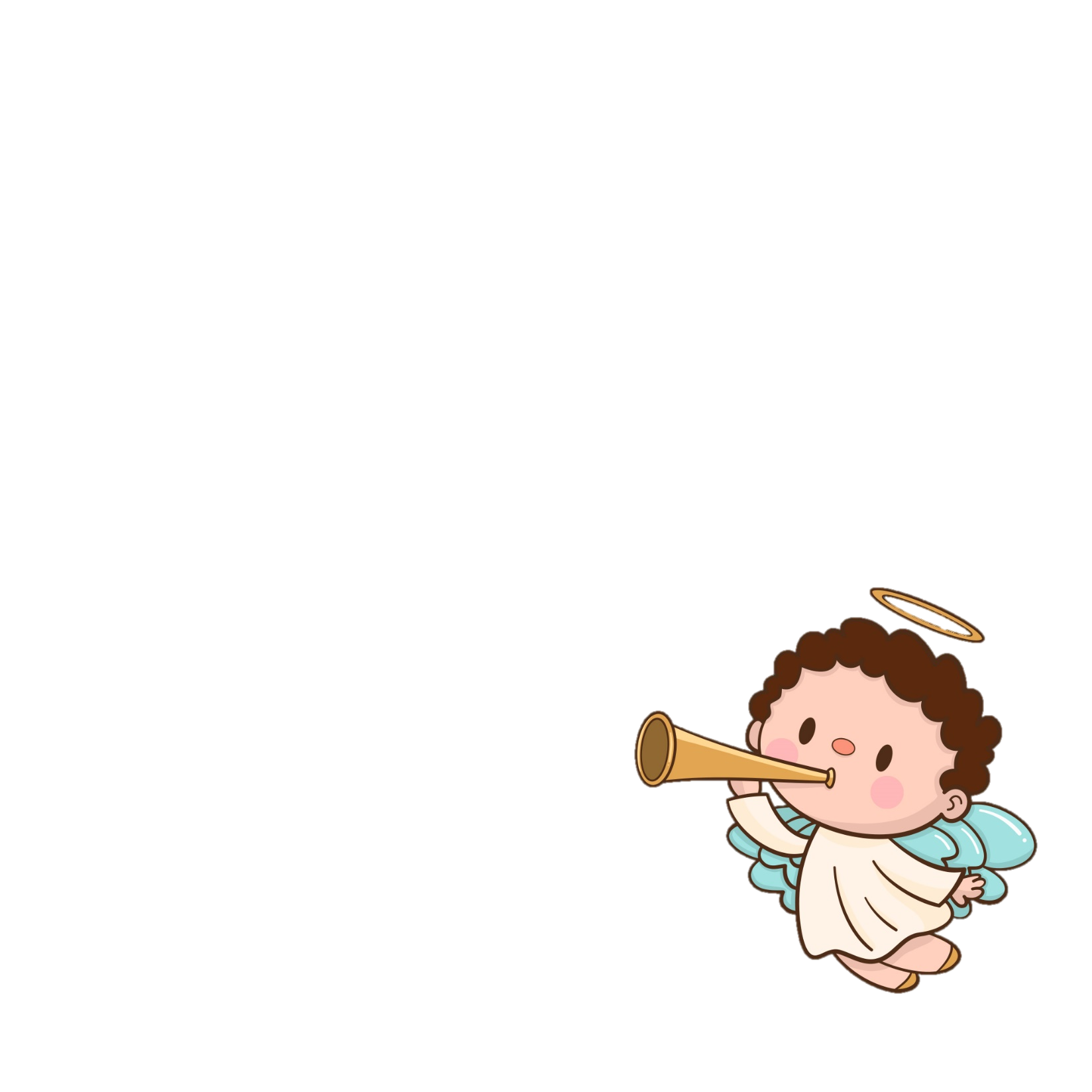 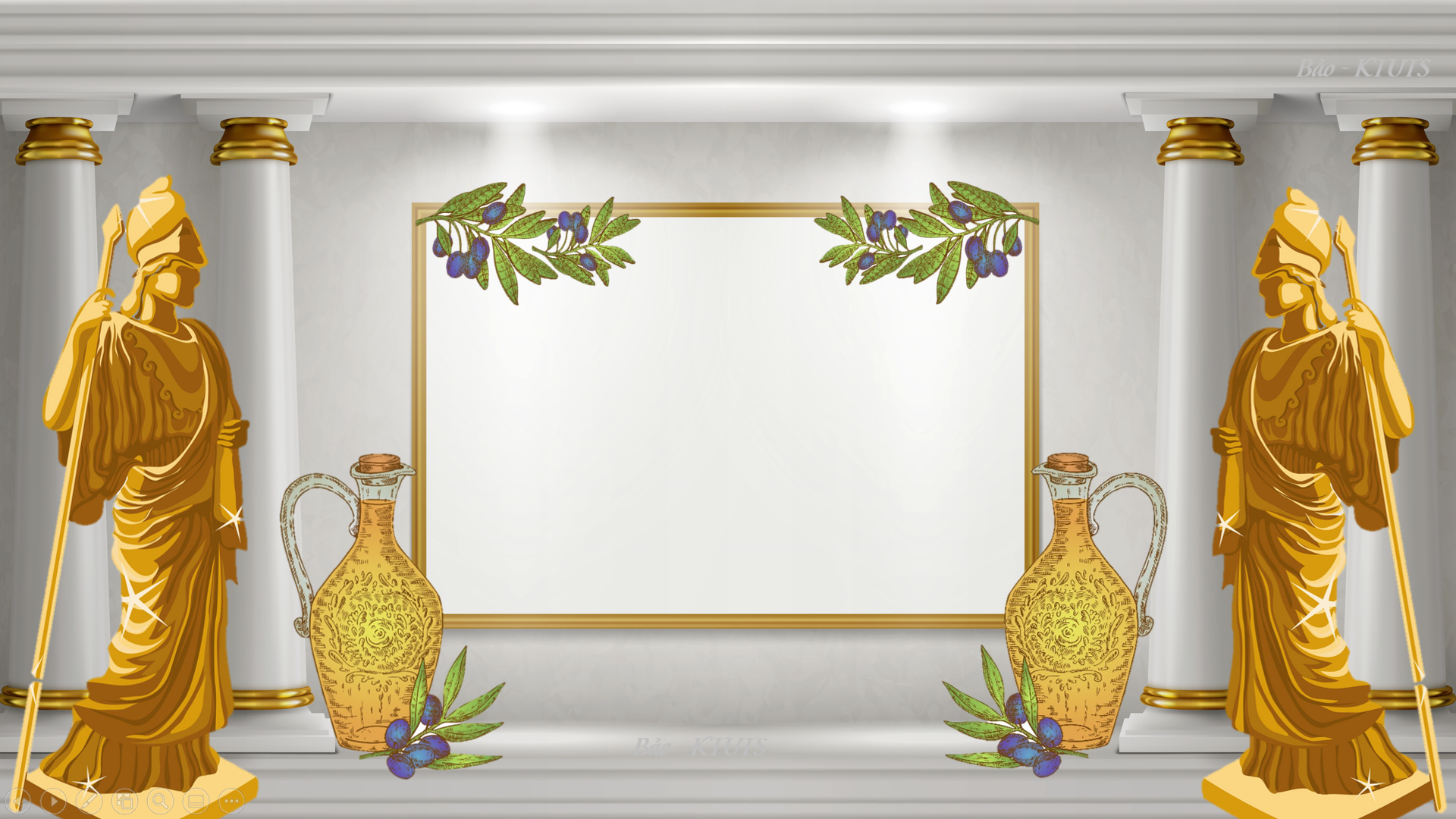 LUYỆN ĐỌC diễn cảm
LUYỆN ĐỌC diễn cảm
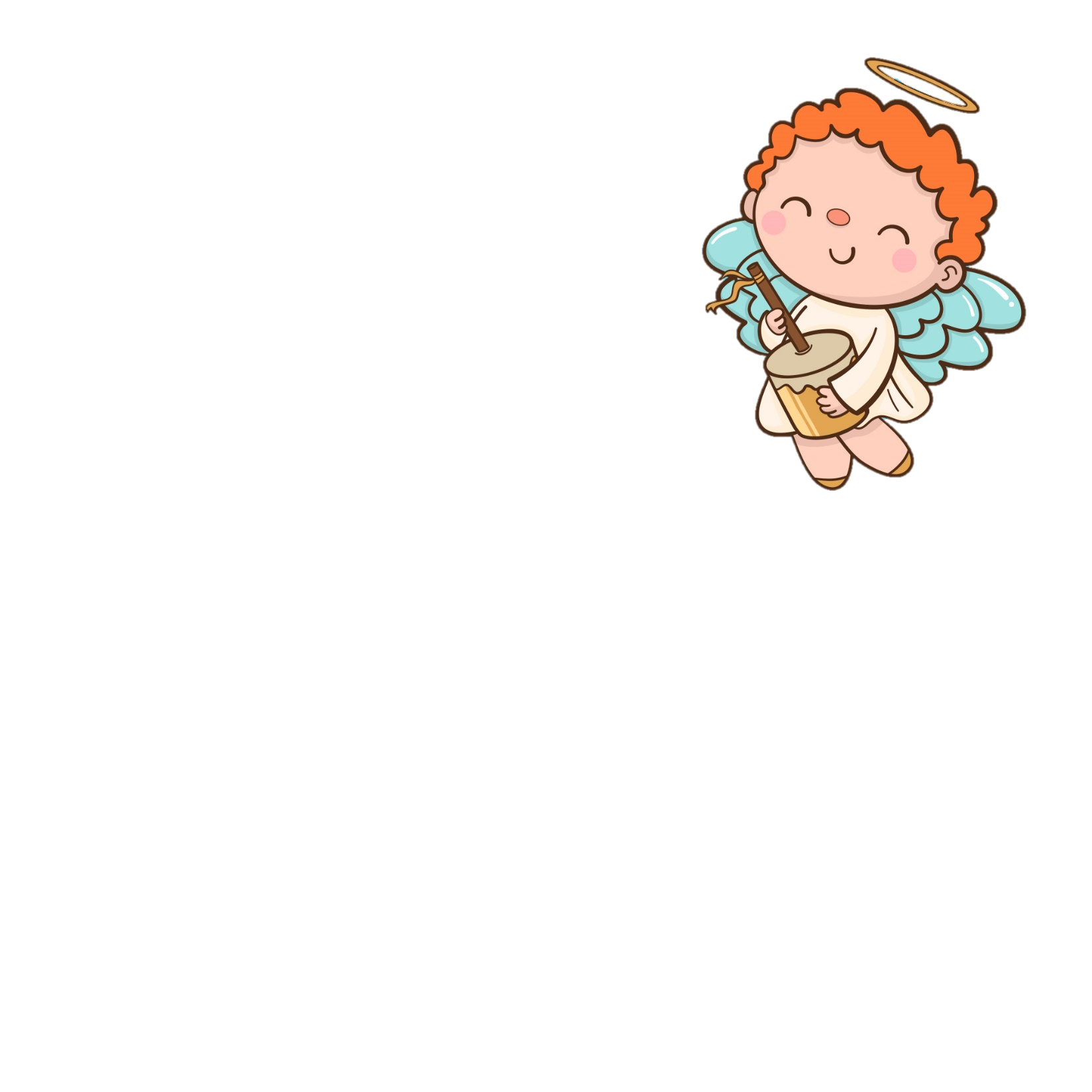 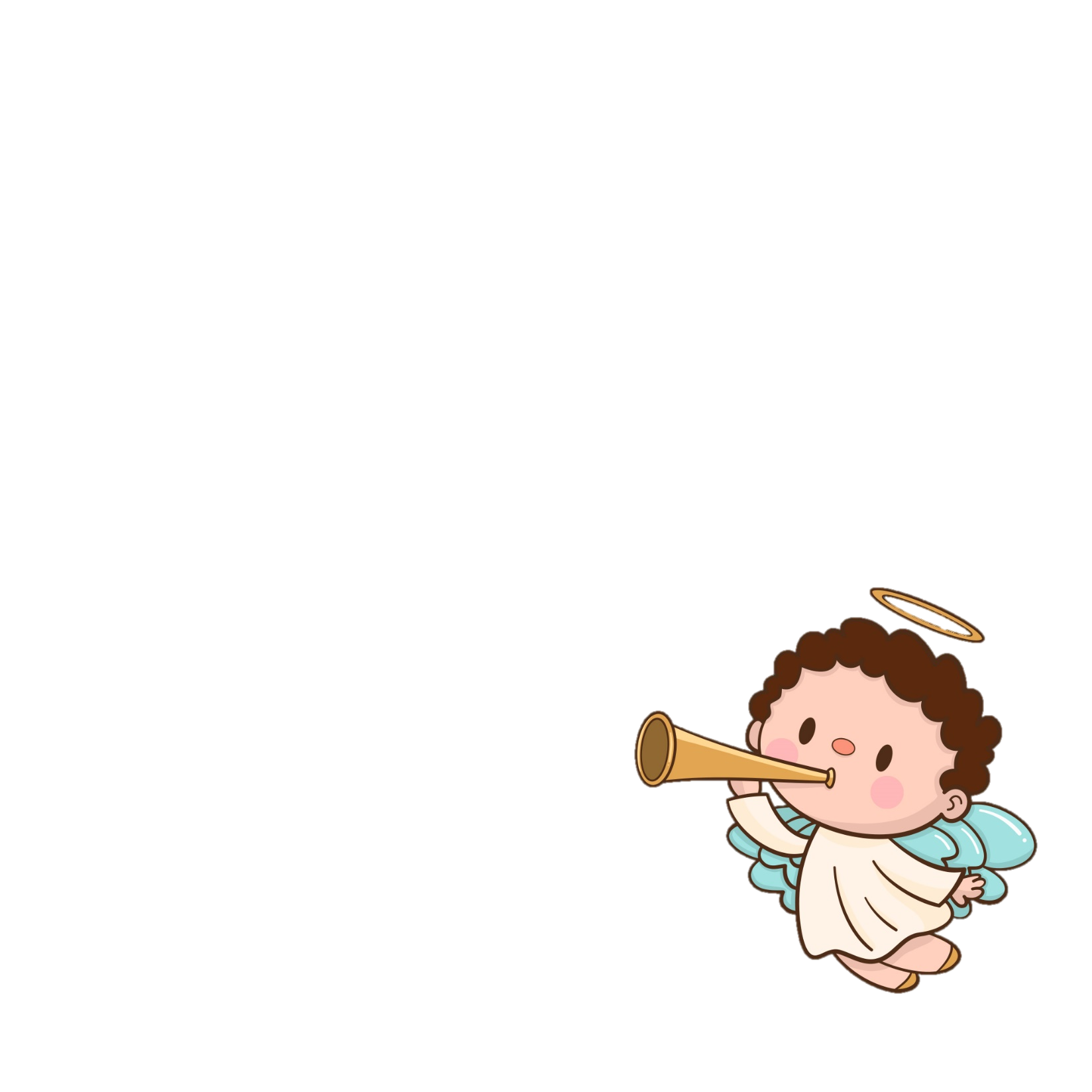 Giọng đọc
Toàn bài đọc với giọng diễn cảm, thể hiện được lời của nhân vật:
+ Lời vua Mi - đát: từ phấn khởi, thoả mãn chuyển 
sang hoảng hốt, khẩn cầu, hối hận.
+ Lời phán của Thần Đi - ô - ni - dốt: điềm tĩnh, oai vệ.
Mi-đát bụng đói cồn cào, chịu không nổi, liền chắp tay cầu khẩn:
- Xin Thần tha tội cho tôi! Xin Người lấy lại điều ước để cho tôi được sống!
Thần Đi-ô-ni-dốt liền hiện ra và phán:
- Nhà ngươi hãy đến sông Pác-tôn, nhúng mình vào dòng nước, phép màu sẽ biến mất và nhà người sẽ rửa sạch được lòng tham.
	Mi-đát làm theo lời dạy của thần, quả nhiên thoát khỏi cái quà tặng mà trước đây ông hằng mong ước. Lúc ấy, nhà vua mới hiểu rằng hạnh phúc không thể xây dựng bằng ước muốn tham lam.
ĐIỀU ƯỚC CỦA VUA MI -ĐÁT
ĐIỀU ƯỚC CỦA VUA MI -ĐÁT
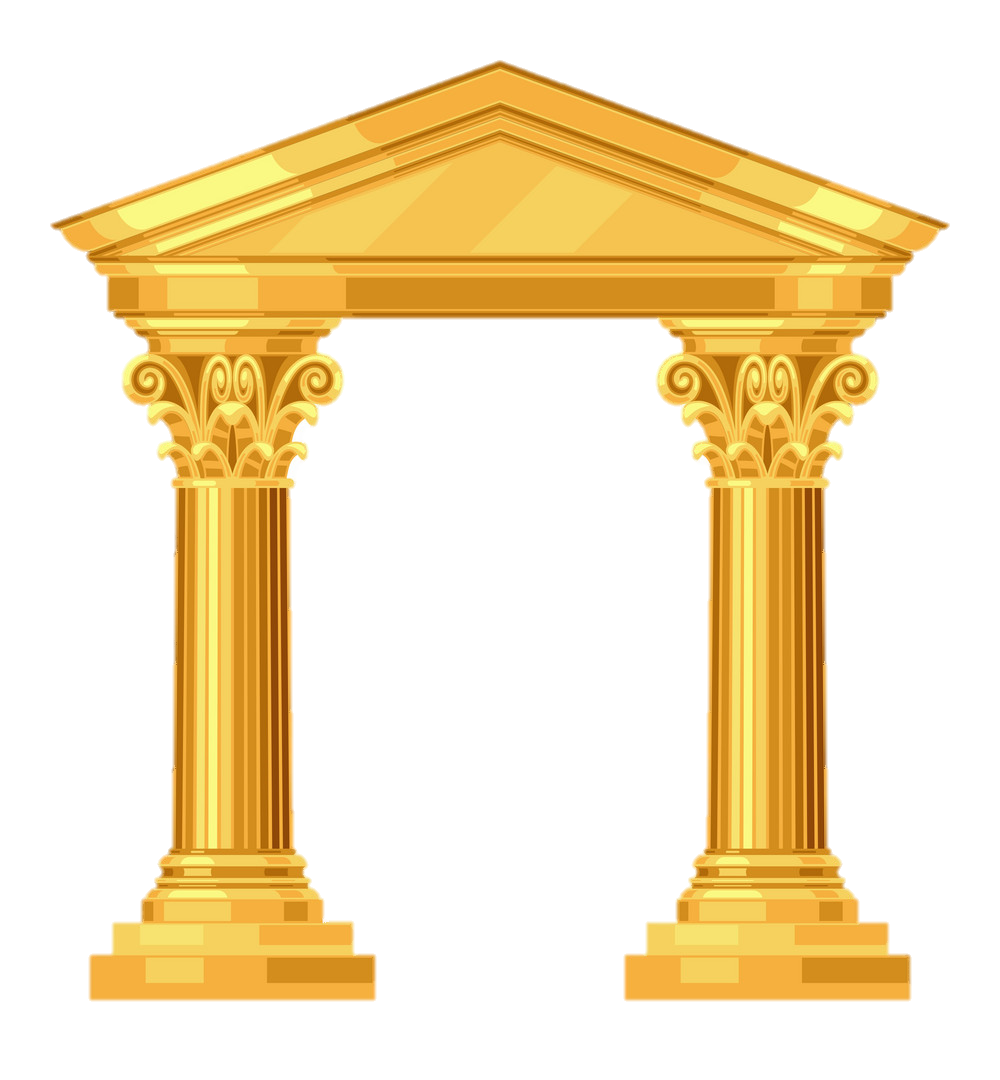 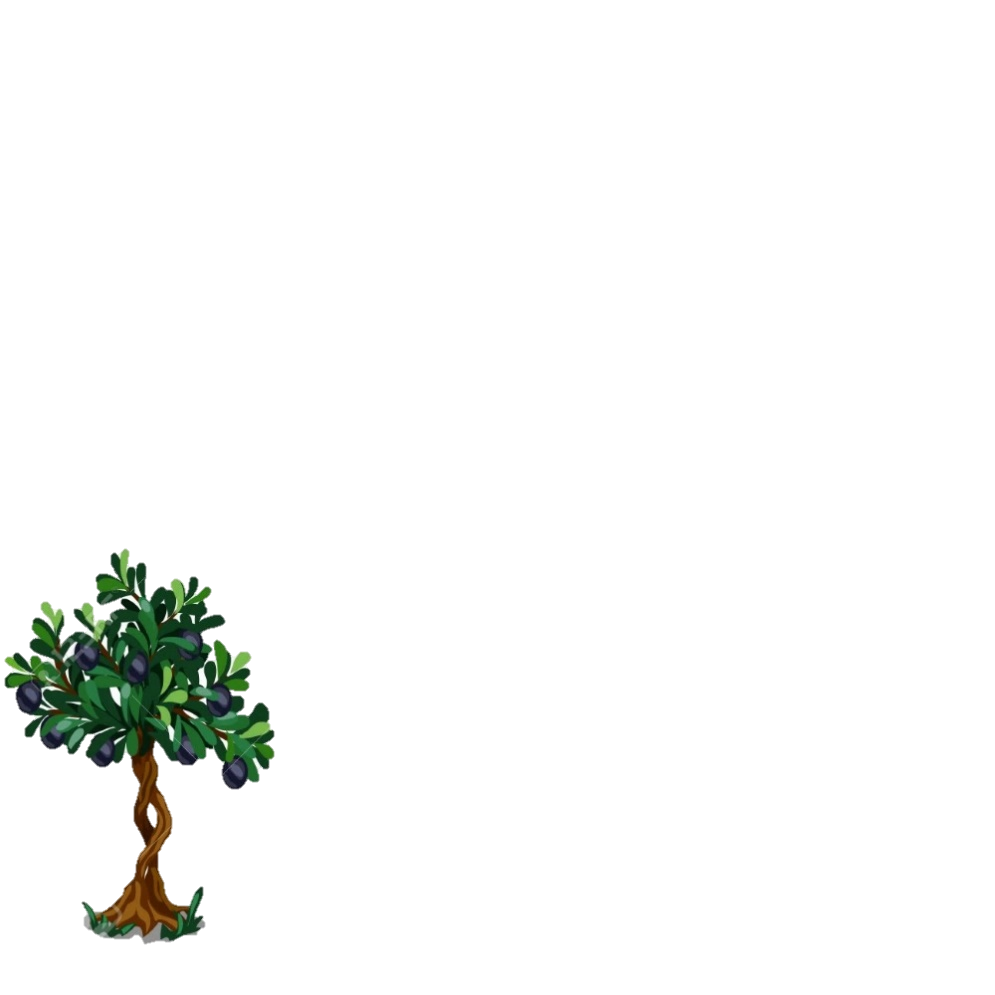 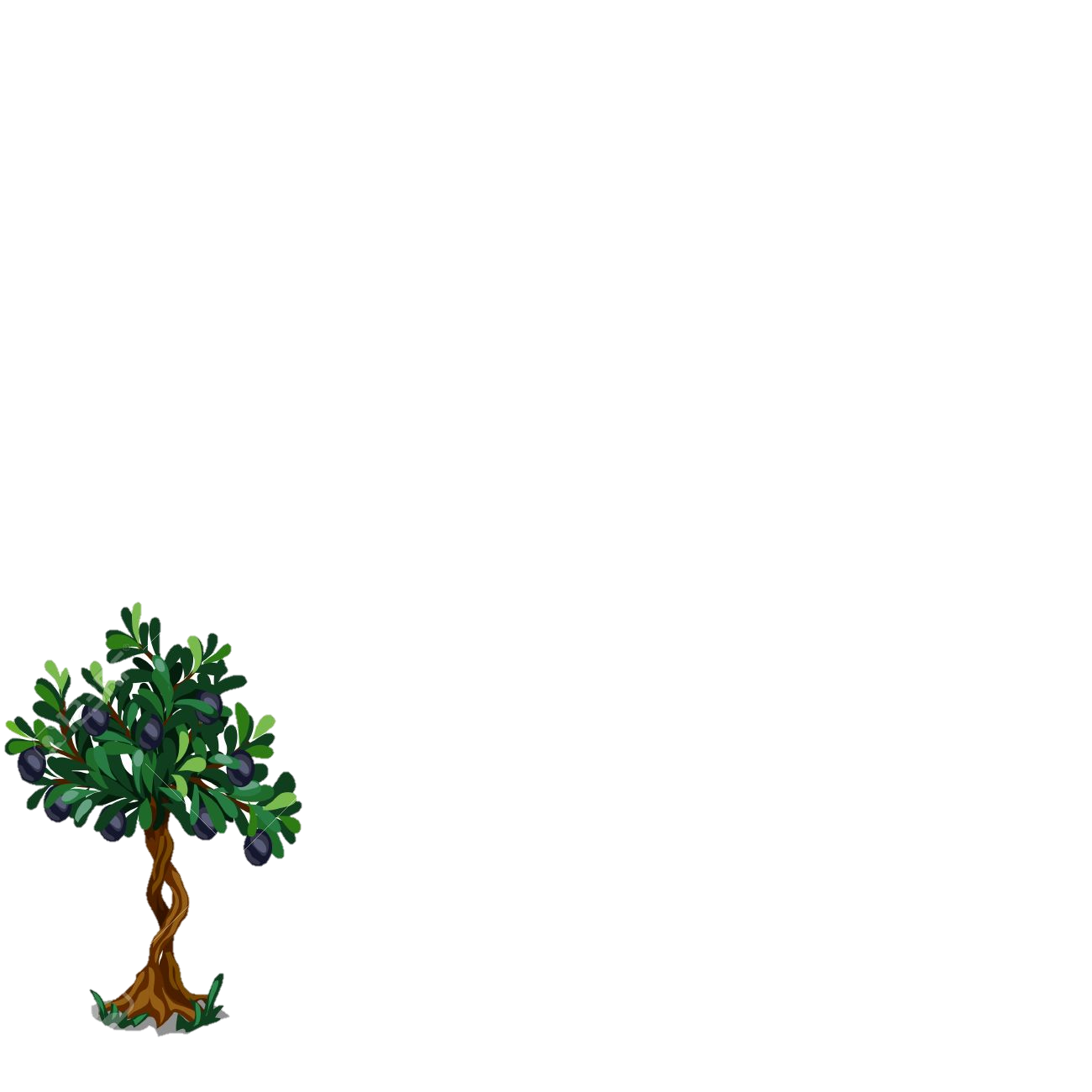 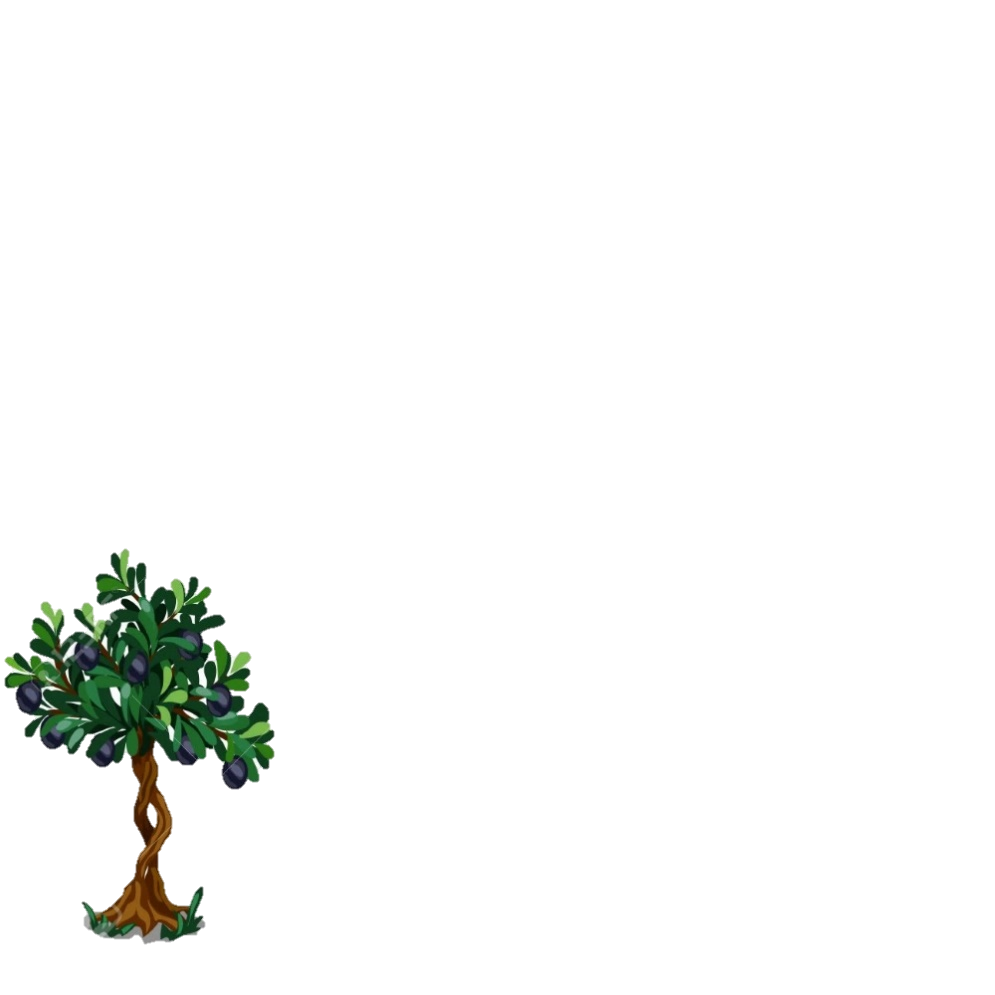 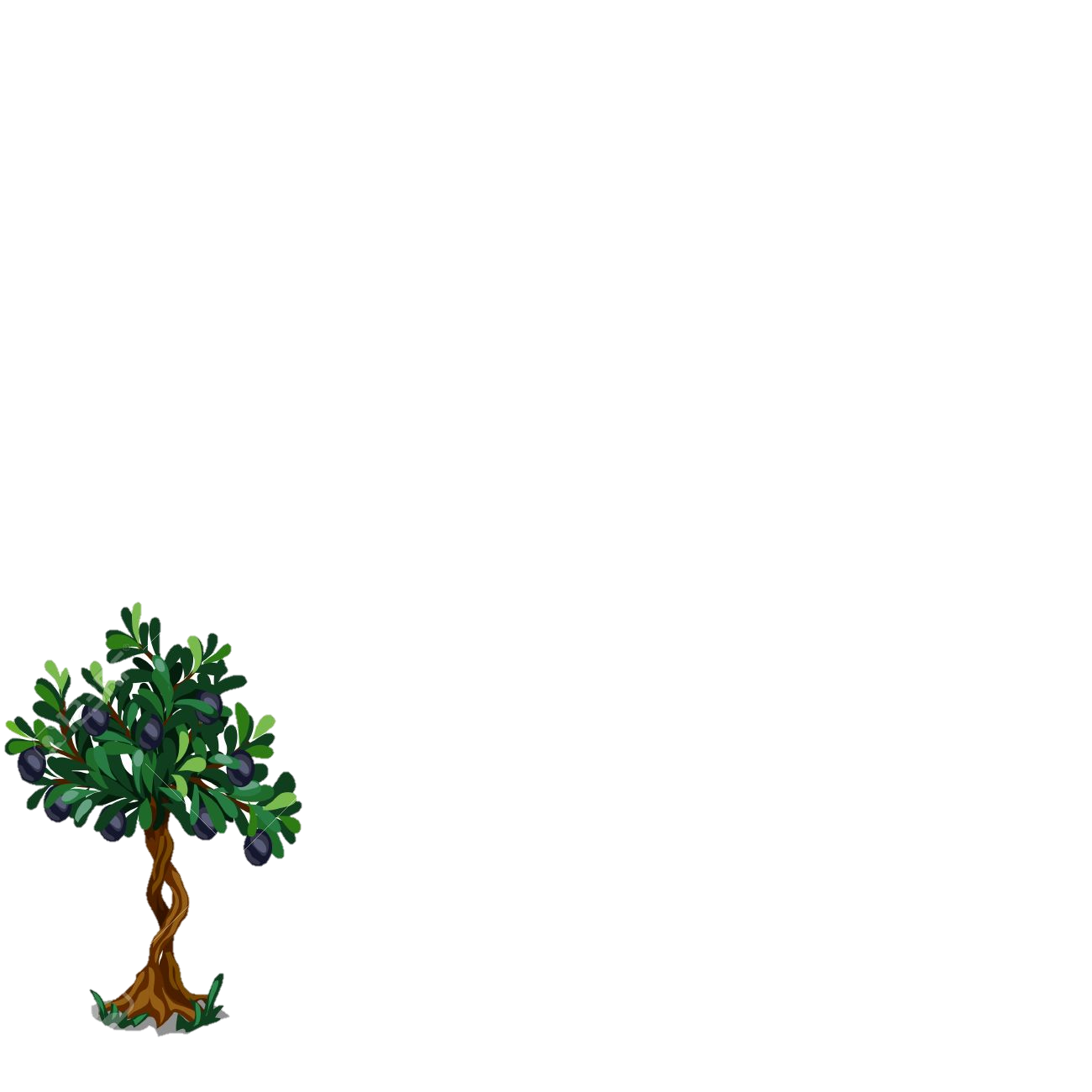 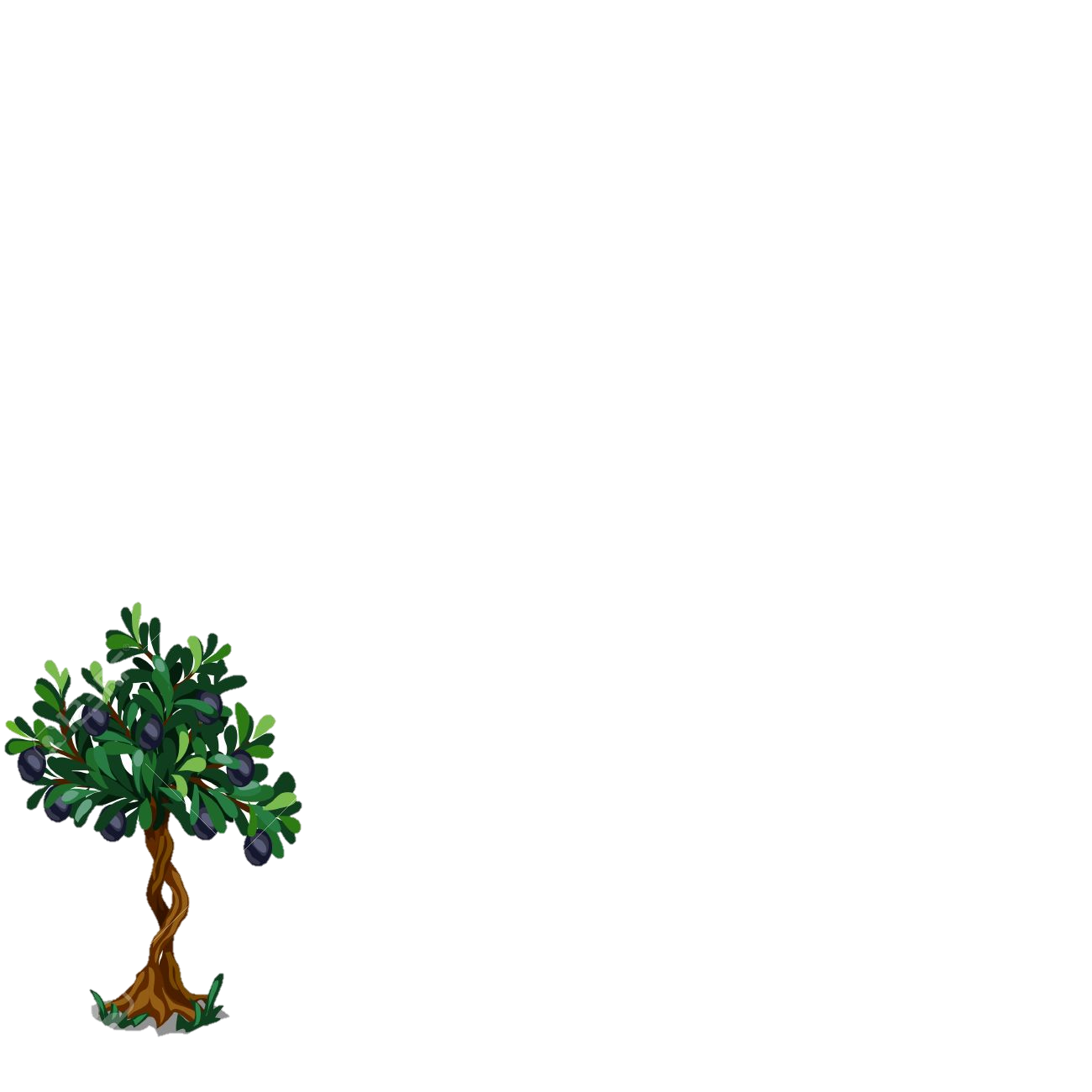 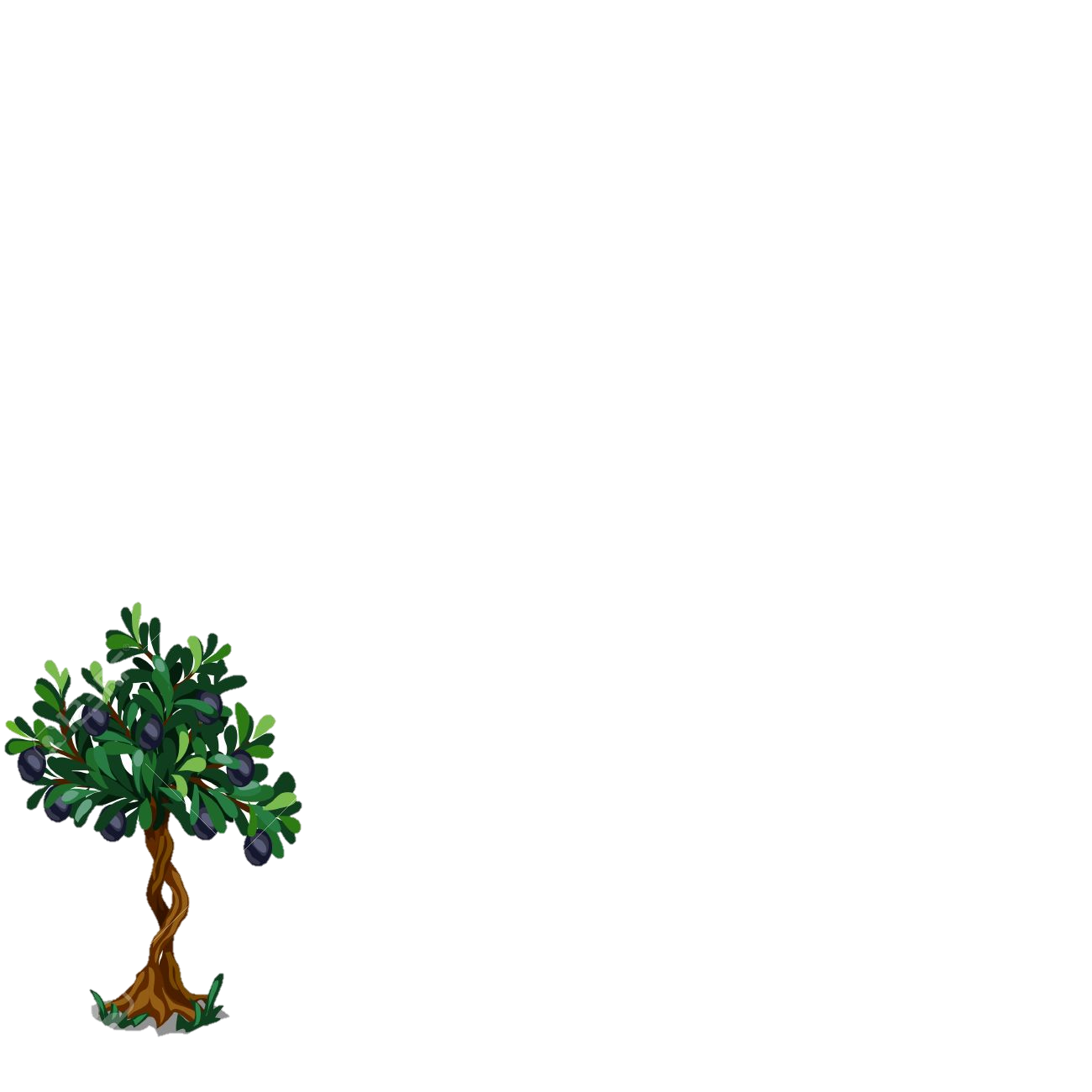 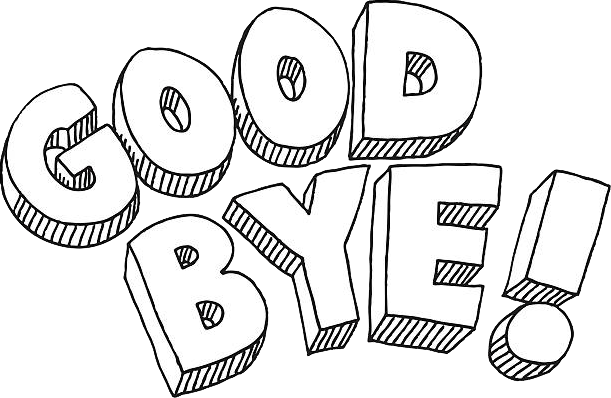